Let’s look at some lakefront property
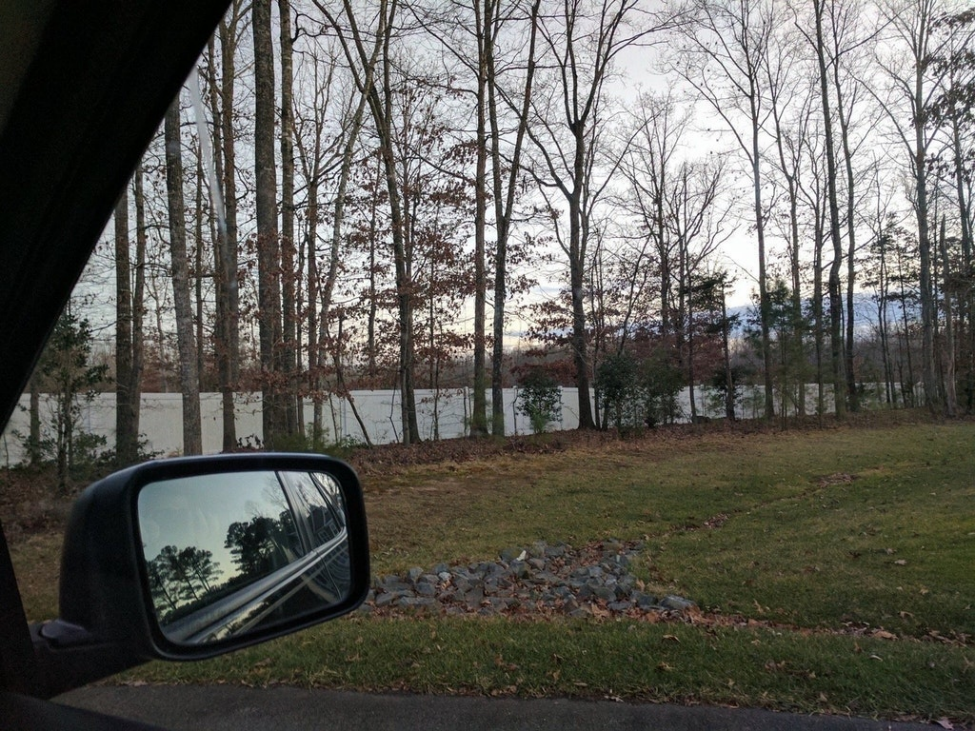 *actually fences / walls
Recap
1
Object detectors emerge within CNN trained to  classify scenes, without any object supervision!
Recap: Beyond AlexNet
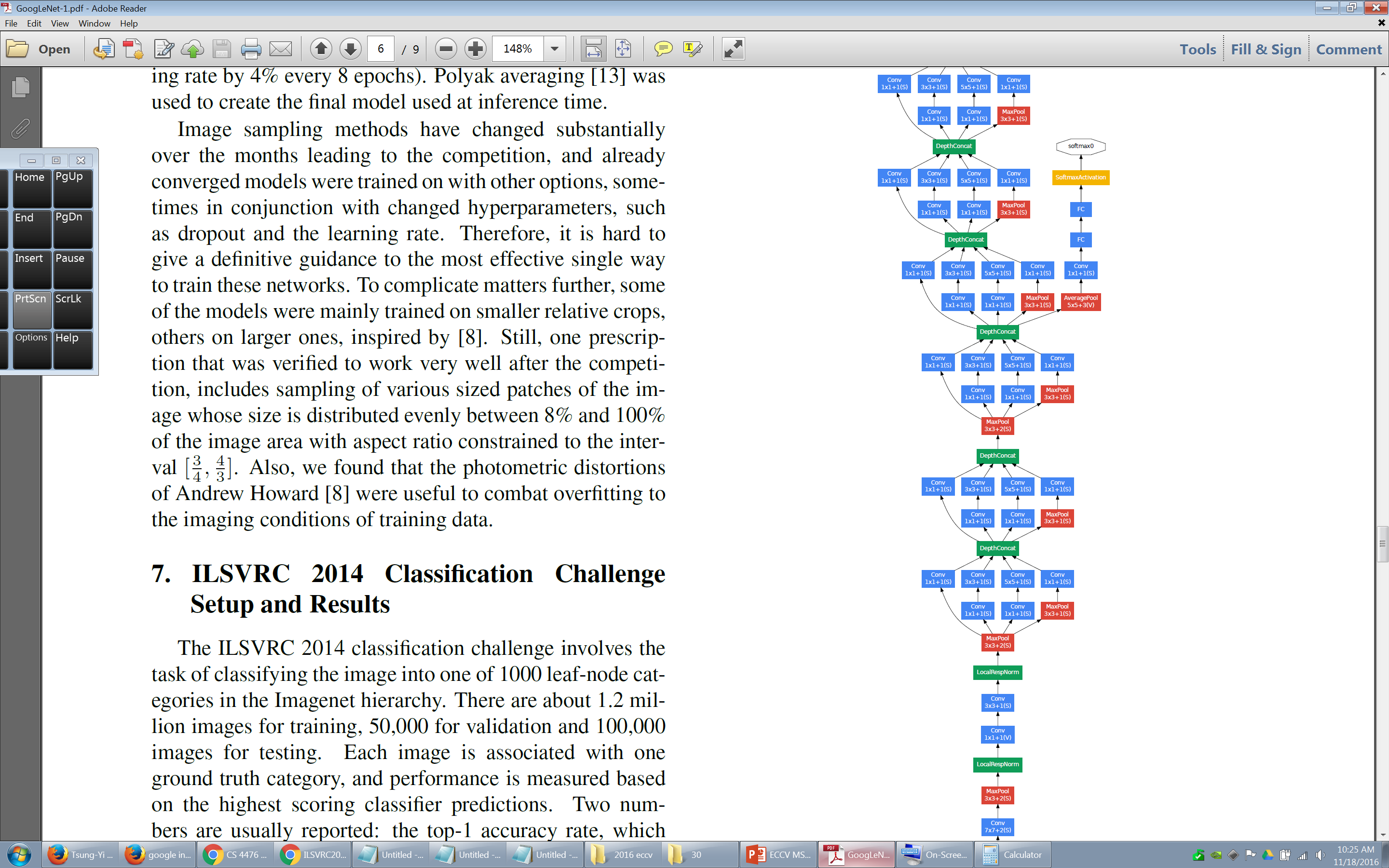 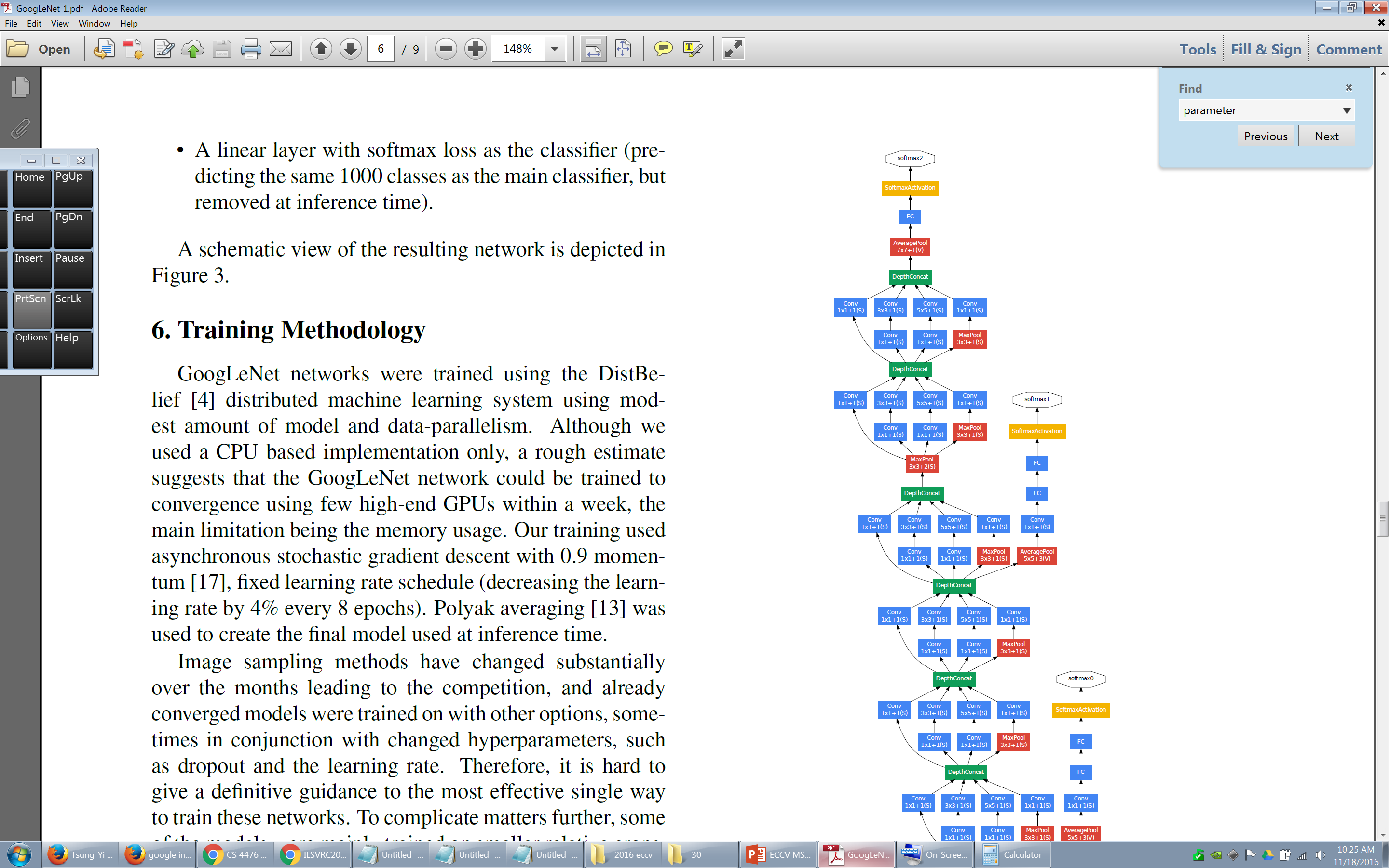 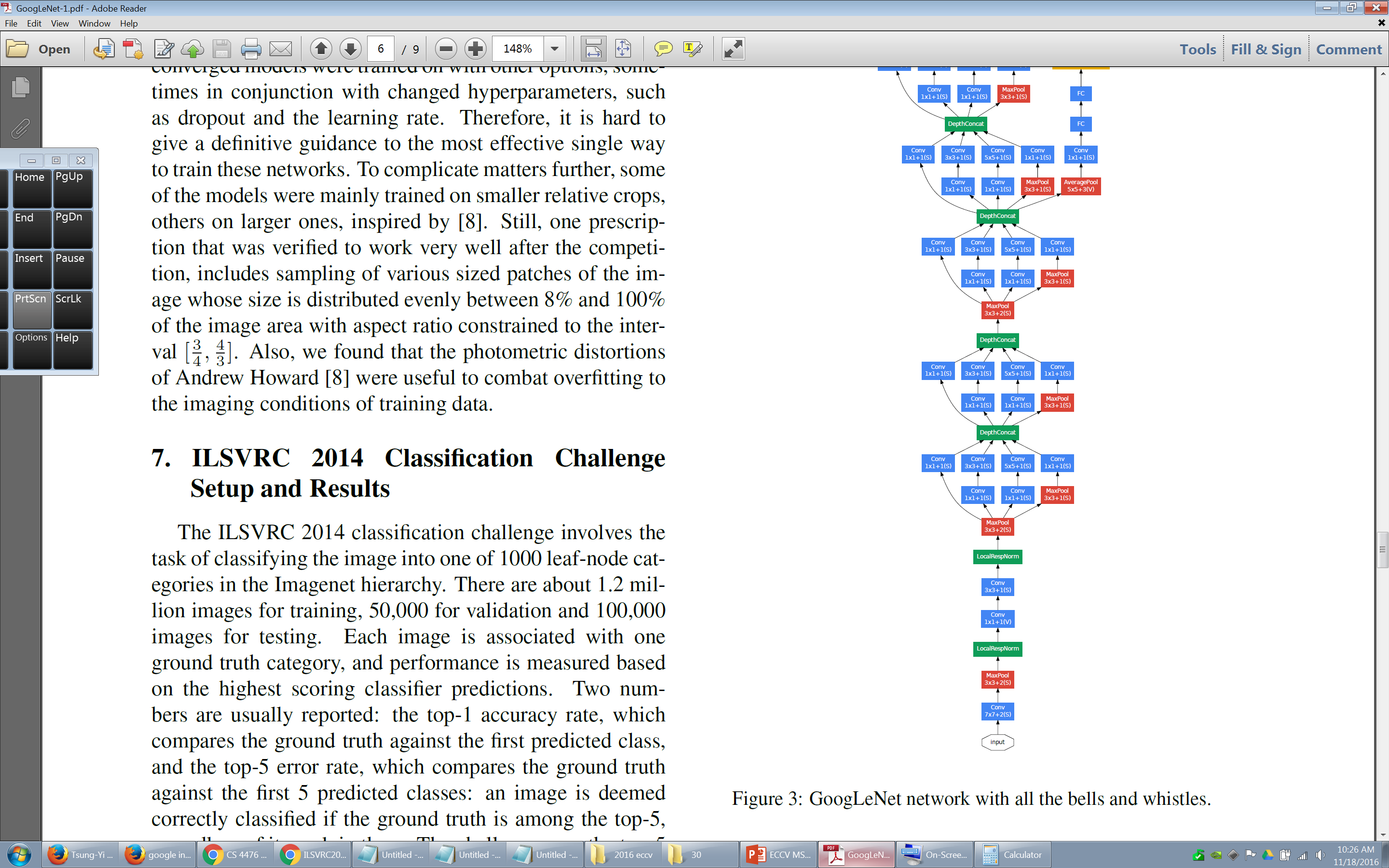 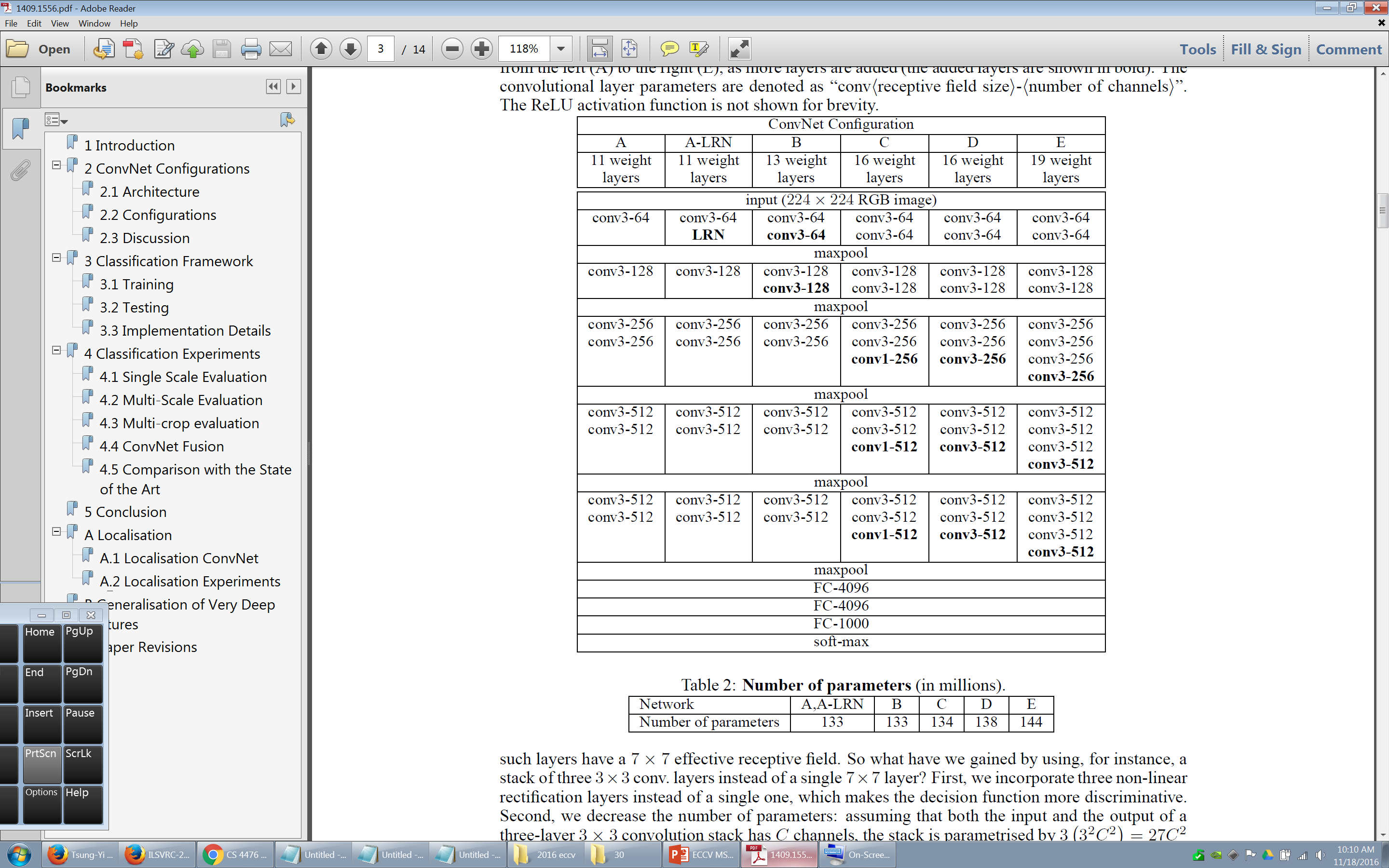 VGG
GoogLeNet
Deep Residual Learning  for Image Recognition
Kaiming He, Xiangyu Zhang, Shaoqing Ren, Jian Sun

work done at
Microsoft Research Asia
7x7 conv, 64, /2, pool/2
1x1 conv, 64
3x3 conv, 64  1x1 conv, 256  1x1 conv, 64  3x3 conv, 64
1x1 conv, 256  1x1 conv, 64  3x3 conv, 64  1x1 conv, 256
1x1 conv, 128, /2

3x3 conv, 128

1x1 conv, 512

1x1 conv, 128

3x3 conv, 128

1x1 conv, 512

1x1 conv, 128

3x3 conv, 128

1x1 conv, 512

1x1 conv, 128

3x3 conv, 128

1x1 conv, 512

1x1 conv, 128

3x3 conv, 128

1x1 conv, 512

1x1 conv, 128

3x3 conv, 128

1x1 conv, 512

1x1 conv, 128

3x3 conv, 128

1x1 conv, 512

1x1 conv, 128

3x3 conv, 128

1x1 conv, 512

1x1 conv, 256, /2

3x3 conv, 256

1x1 conv, 1024

1x1 conv, 256

3x3 conv, 256

1x1 conv, 1024

1x1 conv, 256

3x3 conv, 256

1x1 conv, 1024

1x1 conv, 256

3x3 conv, 256

1x1 conv, 1024

1x1 conv, 256

3x3 conv, 256

1x1 conv, 1024

1x1 conv, 256

3x3 conv, 256

1x1 conv, 1024

1x1 conv, 256

3x3 conv, 256

1x1 conv, 1024

1x1 conv, 256

3x3 conv, 256

1x1 conv, 1024

1x1 conv, 256

3x3 conv, 256

1x1 conv, 1024

1x1 conv, 256

3x3 conv, 256

1x1 conv, 1024

1x1 conv, 256

3x3 conv, 256

1x1 conv, 1024

1x1 conv, 256

3x3 conv, 256

1x1 conv, 1024

1x1 conv, 256

3x3 conv, 256

1x1 conv, 1024

1x1 conv, 256

3x3 conv, 256

1x1 conv, 1024

1x1 conv, 256

3x3 conv, 256

1x1 conv, 1024

1x1 conv, 256

3x3 conv, 256

1x1 conv, 1024

1x1 conv, 256

3x3 conv, 256

1x1 conv, 1024

1x1 conv, 256

3x3 conv, 256

1x1 conv, 1024

1x1 conv, 256

3x3 conv, 256

1x1 conv, 1024

1x1 conv, 256

3x3 conv, 256

1x1 conv, 1024

1x1 conv, 256

3x3 conv, 256

1x1 conv, 1024

1x1 conv, 256

3x3 conv, 256

1x1 conv, 1024

1x1 conv, 256

3x3 conv, 256

1x1 conv, 1024

1x1 conv, 256

3x3 conv, 256

1x1 conv, 1024

1x1 conv, 256

3x3 conv, 256

1x1 conv, 1024

1x1 conv, 256

3x3 conv, 256

1x1 conv, 1024

1x1 conv, 256

3x3 conv, 256

1x1 conv, 1024

1x1 conv, 256

3x3 conv, 256

1x1 conv, 1024

1x1 conv, 256

3x3 conv, 256

1x1 conv, 1024

1x1 conv, 256

3x3 conv, 256

1x1 conv, 1024

1x1 conv, 256

3x3 conv, 256

1x1 conv, 1024

1x1 conv, 256

3x3 conv, 256

1x1 conv, 1024

1x1 conv, 256

3x3 conv, 256

1x1 conv, 1024

1x1 conv, 256

3x3 conv, 256

1x1 conv, 1024

1x1 conv, 256

3x3 conv, 256

1x1 conv, 1024

1x1 conv, 256

3x3 conv, 256

1x1 conv, 1024

1x1 conv, 512, /2

3x3 conv, 512

1x1 conv, 2048

1x1 conv, 512

3x3 conv, 512

1x1 conv, 2048

1x1 conv, 512

3x3 conv, 512

1x1 conv, 2048

ave pool, fc 1000
ResNet @ ILSVRC & COCO 2015 Competitions
1st places in all five main tracks
ImageNet Classification: “Ultra-deep” 152-layer nets
ImageNet Detection: 16% better than 2nd
ImageNet Localization: 27% better than 2nd
COCO Detection: 11% better than 2nd
COCO Segmentation: 12% better than 2nd
*improvements are relative numbers
Kaiming He, Xiangyu Zhang, Shaoqing Ren, & Jian Sun. “Deep Residual Learning for Image Recognition”. CVPR 2016.
Revolution of Depth
28.2
25.8
152 layers
16.4
11.7
22 layers
6.7
19 layers
7.3
3.57
8 layers
8 layers
shallow
ImageNet Classification top-5 error (%)
Kaiming He, Xiangyu Zhang, Shaoqing Ren, & Jian Sun. “Deep Residual Learning for Image Recognition”. CVPR 2016.
101 layers
Revolution of Depth
86
Engines of
66
visual recognition
58
34
16 layers
8 layers
shallow
HOG, DPM
AlexNet  (RCNN)
VGG  (RCNN)
ResNet  (Faster RCNN)*
PASCAL VOC 2007 Object Detection mAP (%)
*w/ other improvements & more data
Kaiming He, Xiangyu Zhang, Shaoqing Ren, & Jian Sun. “Deep Residual Learning for Image Recognition”. CVPR 2016.
Revolution of Depth
AlexNet, 8 layers
(ILSVRC 2012)
11x11 conv, 96, /4, pool/2
5x5 conv, 256, pool/2
3x3 conv, 384
3x3 conv, 384
3x3 conv, 256, pool/2
fc, 4096
fc, 4096
fc, 1000
Kaiming He, Xiangyu Zhang, Shaoqing Ren, & Jian Sun. “Deep Residual Learning for Image Recognition”. CVPR 2016.
Revolution of Depth
soft max2
Soft maxAct ivat ion
FC
AveragePool  7x7 + 1 (V)
AlexNet, 8 layers
(ILSVRC 2012)
VGG, 19 layers
(ILSVRC 2014)
GoogleNet, 22 layers
(ILSVRC 2014)
11x11 conv, 96, /4, pool/2
3x3 conv, 64
Dept hConcat
Conv Conv Conv Conv  1x1 + 1 (S) 3x3 + 1 (S) 5x5 + 1 (S) 1x1 + 1 (S)
5x5 conv, 256, pool/2
3x3 conv, 64, pool/2
Conv Conv MaxPool  1x1 + 1 (S) 1x1 + 1 (S) 3x3 + 1 (S)
Dept hConcat
3x3 conv, 384
3x3 conv, 128
Conv Conv Conv Conv  1x1 + 1 (S) 3x3 + 1 (S) 5x5 + 1 (S) 1x1 + 1 (S)
soft max1
Conv Conv MaxPool  1x1 + 1 (S) 1x1 + 1 (S) 3x3 + 1 (S)
Soft maxAct ivat ion
3x3 conv, 384
3x3 conv, 128, pool/2
MaxPool  3x3 + 2 (S)
FC
Dept hConcat
FC
3x3 conv, 256, pool/2
3x3 conv, 256
Conv                Conv                Conv                Conv	Conv  1x1 + 1 (S) 3x3 + 1 (S) 5x5 + 1 (S) 1x1 + 1 (S) 1x1 + 1 (S)
Conv Conv MaxPool AveragePool  1x1 + 1 (S) 1x1 + 1 (S) 3x3 + 1 (S) 5x5 + 3 (V)
fc, 4096
3x3 conv, 256
Dept hConcat
Conv Conv Conv Conv  1x1 + 1 (S) 3x3 + 1 (S) 5x5 + 1 (S) 1x1 + 1 (S)
fc, 4096
3x3 conv, 256
Conv Conv MaxPool  1x1 + 1 (S) 1x1 + 1 (S) 3x3 + 1 (S)
Dept hConcat
soft max0
fc, 1000
3x3 conv, 256, pool/2
Conv Conv Conv Conv  1x1 + 1 (S) 3x3 + 1 (S) 5x5 + 1 (S) 1x1 + 1 (S)
Soft maxAct ivat ion
Conv Conv MaxPool  1x1 + 1 (S) 1x1 + 1 (S) 3x3 + 1 (S)
FC
3x3 conv, 512
Dept hConcat
FC
Conv                Conv                Conv                Conv	Conv  1x1 + 1 (S) 3x3 + 1 (S) 5x5 + 1 (S) 1x1 + 1 (S) 1x1 + 1 (S)
3x3 conv, 512
Conv Conv MaxPool AveragePool  1x1 + 1 (S) 1x1 + 1 (S) 3x3 + 1 (S) 5x5 + 3 (V)
Dept hConcat
3x3 conv, 512
Conv Conv Conv Conv  1x1 + 1 (S) 3x3 + 1 (S) 5x5 + 1 (S) 1x1 + 1 (S)
Conv Conv MaxPool  1x1 + 1 (S) 1x1 + 1 (S) 3x3 + 1 (S)
3x3 conv, 512, pool/2
MaxPool  3x3 + 2 (S)
Dept hConcat
3x3 conv, 512
Conv Conv Conv Conv  1x1 + 1 (S) 3x3 + 1 (S) 5x5 + 1 (S) 1x1 + 1 (S)
Conv Conv MaxPool  1x1 + 1 (S) 1x1 + 1 (S) 3x3 + 1 (S)
3x3 conv, 512
Dept hConcat
Conv Conv Conv Conv  1x1 + 1 (S) 3x3 + 1 (S) 5x5 + 1 (S) 1x1 + 1 (S)
3x3 conv, 512
Conv Conv MaxPool  1x1 + 1 (S) 1x1 + 1 (S) 3x3 + 1 (S)
MaxPool  3x3 + 2 (S)
3x3 conv, 512, pool/2
LocalRespNorm
Conv  3x3 + 1 (S)
fc, 4096
Conv  1x1 + 1 (V)
LocalRespNorm
fc, 4096
MaxPool  3x3 + 2 (S)
Conv  7x7 + 2 (S)
fc, 1000
input
Kaiming He, Xiangyu Zhang, Shaoqing Ren, & Jian Sun. “Deep Residual Learning for Image Recognition”. CVPR 2016.
7x7 conv, 64, /2, pool/2

1x1 conv, 64
3x3 conv, 64
1x1 conv, 256
1x1 conv, 64
3x3 conv, 64
1x1 conv, 256
1x1 conv, 64
3x3 conv, 64
1x1 conv, 256
1x2 conv, 128, /2
3x3 conv, 128
1x1 conv, 512
1x1 conv, 128
3x3 conv, 128
1x1 conv, 512
1x1 conv, 128
3x3 conv, 128
1x1 conv, 512
1x1 conv, 128
3x3 conv, 128
1x1 conv, 512
1x1 conv, 128
3x3 conv, 128
1x1 conv, 512
1x1 conv, 128
3x3 conv, 128
1x1 conv, 512
1x1 conv, 128
3x3 conv, 128
1x1 conv, 512
1x1 conv, 128
Revolution of Depth
11x11 conv, 96, /4, pool/2
3x3 conv, 128
1x1 conv, 512  1x1 conv, 256, /2  3x3 conv, 256
1x1 conv, 1024
AlexNet, 8 layers
(ILSVRC 2012)
VGG, 19 layers
(ILSVRC 2014)
ResNet, 152 layers
(ILSVRC 2015)
1x1 conv, 256
3x3 conv, 256
1x1 conv, 1024
1x1 conv, 256
3x3 conv, 256
1x1 conv, 1024
1x1 conv, 256
3x3 conv, 256
1x1 conv, 1024
1x1 conv, 256
3x3 conv, 256
1x1 conv, 1024
1x1 conv, 256
3x3 conv, 256
1x1 conv, 1024
1x1 conv, 256
3x3 conv, 256
1x1 conv, 1024
1x1 conv, 256
3x3 conv, 256
1x1 conv, 1024
1x1 conv, 256
3x3 conv, 256
1x1 conv, 1024
1x1 conv, 256
3x3 conv, 256
1x1 conv, 1024
1x1 conv, 256
3x3 conv, 256
1x1 conv, 1024
1x1 conv, 256
3x3 conv, 256
1x1 conv, 1024
1x1 conv, 256
3x3 conv, 256
1x1 conv, 1024
1x1 conv, 256
3x3 conv, 256
1x1 conv, 1024
1x1 conv, 256
3x3 conv, 256
1x1 conv, 1024
1x1 conv, 256
3x3 conv, 256
1x1 conv, 1024
1x1 conv, 256
3x3 conv, 256
1x1 conv, 1024
1x1 conv, 256
3x3 conv, 256
1x1 conv, 1024
5x5 conv, 256, pool/2
3x3 conv, 384
3x3 conv, 384  3x3 conv, 256, pool/2
fc, 4096
fc, 4096
fc, 1000
3x3 conv, 64
3x3 conv, 64, pool/2  3x3 conv, 128
3x3 conv, 128, pool/2  3x3 conv, 256
3x3 conv, 256
3x3 conv, 256  3x3 conv, 256, pool/2
3x3 conv, 512
3x3 conv, 512
3x3 conv, 512  3x3 conv, 512, pool/2
3x3 conv, 512
3x3 conv, 512
3x3 conv, 512  3x3 conv, 512, pool/2
fc, 4096
fc, 4096
fc, 1000
1x1 conv, 256
3x3 conv, 256
1x1 conv, 1024
1x1 conv, 256
3x3 conv, 256
1x1 conv, 1024
1x1 conv, 256
3x3 conv, 256
1x1 conv, 1024
1x1 conv, 256
3x3 conv, 256
1x1 conv, 1024
1x1 conv, 256
3x3 conv, 256
1x1 conv, 1024
1x1 conv, 256
3x3 conv, 256
1x1 conv, 1024
1x1 conv, 256
3x3 conv, 256
1x1 conv, 1024
1x1 conv, 256
3x3 conv, 256
1x1 conv, 1024
1x1 conv, 256
3x3 conv, 256
1x1 conv, 1024
1x1 conv, 256
3x3 conv, 256
1x1 conv, 1024
1x1 conv, 256
3x3 conv, 256
1x1 conv, 1024
1x1 conv, 256
3x3 conv, 256
1x1 conv, 1024
1x1 conv, 256
3x3 conv, 256
1x1 conv, 1024
1x1 conv, 256
3x3 conv, 256
1x1 conv, 1024
1x1 conv, 256
3x3 conv, 256
1x1 conv, 1024
1x1 conv, 256
3x3 conv, 256
1x1 conv, 1024
1x1 conv, 256
3x3 conv, 256
1x1 conv, 1024
1x1 conv, 256
3x3 conv, 256
1x1 conv, 1024  1x1 conv, 512, /2  3x3 conv, 512
1x1 conv, 2048
1x1 conv, 512
3x3 conv, 512
1x1 conv, 2048
1x1 conv, 512
3x3 conv, 512
1x1 conv, 2048  ave pool, fc 1000
Kaiming He, Xiangyu Zhang, Shaoqing Ren, & Jian Sun. “Deep Residual Learning for Image Recognition”. CVPR 2016.
Is learning better networks
as simple as stacking more layers?
Kaiming He, Xiangyu Zhang, Shaoqing Ren, & Jian Sun. “Deep Residual Learning for Image Recognition”. CVPR 2016.
Simply stacking layers?
CIFAR-10
train error (%)
20
test error (%)
20
56-layer
56-layer
10
10
20-layer
20-layer
0 0
0
1
2
3
iter. (1e4)
4
5
6
0
1
2
3
iter. (1e4)
4
5
6
Plain nets: stacking 3x3 conv layers…
56-layer net has higher training error and test error than 20-layer net
Kaiming He, Xiangyu Zhang, Shaoqing Ren, & Jian Sun. “Deep Residual Learning for Image Recognition”. CVPR 2016.
Simply stacking layers?
CIFAR-10
ImageNet-1000
20
60
56-layer  44-layer  32-layer  20-layer
50
error (%)
error (%)
34-layer
10
40
5
30
plain-20  plain-32  plain-44  plain-56
plain-18  plain-34
18-layer
solid: test/val  dashed: train
20
0
0
10
20
30
iter. (1e4)
40
50
0
1
2
3
iter. (1e4)
4
5
6
“Overly deep” plain nets have higher training error
A general phenomenon, observed in many datasets
Kaiming He, Xiangyu Zhang, Shaoqing Ren, & Jian Sun. “Deep Residual Learning for Image Recognition”. CVPR 2016.
a shallower  model
(18 layers)
a deeper  counterpart  (34 layers)
7x7 conv, 64, /2
7x7 conv, 64, /2
3x3 conv, 64
3x3 conv, 64
3x3 conv, 64
3x3 conv, 64
3x3 conv, 64
3x3 conv, 64
3x3 conv, 64
3x3 conv, 64
3x3 conv, 64
3x3 conv, 64
3x3 conv, 128, /2
3x3 conv, 128, /2
Richer solution space
3x3 conv, 128
3x3 conv, 128
3x3 conv, 128
3x3 conv, 128
3x3 conv, 128
3x3 conv, 128
3x3 conv, 128
A deeper model should not have higher  training error
3x3 conv, 128
3x3 conv, 128
3x3 conv, 128
“extra”  layers
3x3 conv, 256, /2
3x3 conv, 256, /2
3x3 conv, 256
3x3 conv, 256
A solution by construction:
original layers: copied from a  learned shallower model
extra layers: set as identity
at least the same training error
3x3 conv, 256
3x3 conv, 256
3x3 conv, 256
3x3 conv, 256
3x3 conv, 256
3x3 conv, 256
3x3 conv, 256
3x3 conv, 256
3x3 conv, 256
3x3 conv, 256
3x3 conv, 256
3x3 conv, 256
3x3 conv, 512, /2
3x3 conv, 512, /2
3x3 conv, 512
3x3 conv, 512
Optimization difficulties: solvers cannot  find the solution when going deeper…
3x3 conv, 512
3x3 conv, 512
3x3 conv, 512
3x3 conv, 512
3x3 conv, 512
3x3 conv, 512
fc 1000
fc 1000
Kaiming He, Xiangyu Zhang, Shaoqing Ren, & Jian Sun. “Deep Residual Learning for Image Recognition”. CVPR 2016.
Deep Residual Learning
𝐻	𝑥	is any desired mapping,  hope the 2 weight layers fit 𝐻(𝑥)
Plain net
𝑥
any two  stacked layers
weight layer
relu
𝐻(𝑥)
Kaiming He, Xiangyu Zhang, Shaoqing Ren, & Jian Sun. “Deep Residual Learning for Image Recognition”. CVPR 2016.
Deep Residual Learning
𝐻	𝑥	is any desired mapping,  hope the 2 weight layers fit 𝐻(𝑥)  hope the 2 weight layers fit 𝐹(𝑥)  let 𝐻		𝑥	= 𝐹	𝑥	+ 𝑥
Residual net
𝑥
weight layer
relu
𝐹(𝑥)
identity
𝑥
weight layer
𝐻
𝑥
= 𝐹
𝑥
+ 𝑥
relu
Kaiming He, Xiangyu Zhang, Shaoqing Ren, & Jian Sun. “Deep Residual Learning for Image Recognition”. CVPR 2016.
Deep Residual Learning
𝐹	𝑥	is a residual mapping w.r.t. identity
𝑥
If identity were optimal,  easy to set weights as 0

If optimal mapping is closer to identity,  easier to find small fluctuations
𝐹(𝑥)
identity
𝑥
weight layer
𝐻
𝑥
= 𝐹
𝑥
+ 𝑥
relu
Kaiming He, Xiangyu Zhang, Shaoqing Ren, & Jian Sun. “Deep Residual Learning for Image Recognition”. CVPR 2016.
7x7 conv, 64, /2
7x7 conv, 64, /2
pool, /2
pool, /2
3x3 conv, 64
3x3 conv, 64
Network “Design”
Keep it simple
3x3 conv, 64
3x3 conv, 64
plain net
ResNet
3x3 conv, 64
3x3 conv, 64
3x3 conv, 64
3x3 conv, 64
3x3 conv, 64
3x3 conv, 64
3x3 conv, 64
3x3 conv, 64
3x3 conv, 128, /2
3x3 conv, 128, /2
3x3 conv, 128
3x3 conv, 128
3x3 conv, 128
3x3 conv, 128
3x3 conv, 128
3x3 conv, 128
3x3 conv, 128
3x3 conv, 128
3x3 conv, 128
3x3 conv, 128
3x3 conv, 128
3x3 conv, 128
Our basic design (VGG-style)
all 3x3 conv (almost)
spatial size /2	=> # filters x2
Simple design; just deep!
3x3 conv, 128
3x3 conv, 128
3x3 conv, 256, /2
3x3 conv, 256, /2
3x3 conv, 256
3x3 conv, 256
3x3 conv, 256
3x3 conv, 256
3x3 conv, 256
3x3 conv, 256
3x3 conv, 256
3x3 conv, 256
3x3 conv, 256
3x3 conv, 256
3x3 conv, 256
3x3 conv, 256
3x3 conv, 256
3x3 conv, 256
3x3 conv, 256
3x3 conv, 256
3x3 conv, 256
3x3 conv, 256
3x3 conv, 256
3x3 conv, 256
3x3 conv, 256
3x3 conv, 256
3x3 conv, 512, /2
3x3 conv, 512, /2
3x3 conv, 512
3x3 conv, 512
3x3 conv, 512
3x3 conv, 512
3x3 conv, 512
3x3 conv, 512
3x3 conv, 512
3x3 conv, 512
3x3 conv, 512
3x3 conv, 512
avg pool
avg pool
fc 1000
fc 1000
Kaiming He, Xiangyu Zhang, Shaoqing Ren, & Jian Sun. “Deep Residual Learning for Image Recognition”. CVPR 2016.
CIFAR-10 experiments
CIFAR-10 plain nets
CIFAR-10 ResNets
20
20
ResNet-20  ResNet-32  ResNet-44  ResNet-56
56-layer  44-layer  32-layer  20-layer
ResNet-110
20-layer  32-layer  44-layer  56-layer  110-layer
error (%)
error (%)
10
10
5
5
plain-20  plain-32  plain-44  plain-56
solid: test  dashed: train
0
0
0
1
2
3
iter. (1e4)
4
5
6
0
1
2
3
iter. (1e4)
4
5
6
•	Deep ResNets can be trained without difficulties
•	Deeper ResNets have lower training error, and also lower test error
Kaiming He, Xiangyu Zhang, Shaoqing Ren, & Jian Sun. “Deep Residual Learning for Image Recognition”. CVPR 2016.
ImageNet experiments
ImageNet plain nets
ImageNet ResNets
60
60
50
50
error (%)
error (%)
34-layer
18-layer
40
40
30
30
solid: test
ResNet-18
ResNet-34
plain-18
plain-34
18-layer
34-layer
dashed: train
20
20
0
10
20
30
iter. (1e4)
40
50
0
10
20
40
50
30
iter. (1e4)
•	Deep ResNets can be trained without difficulties
•	Deeper ResNets have lower training error, and also lower test error
Kaiming He, Xiangyu Zhang, Shaoqing Ren, & Jian Sun. “Deep Residual Learning for Image Recognition”. CVPR 2016.
ImageNet experiments
8
Deeper ResNets have lower error
7.4
this model has
lower time complexity
than VGG-16/19
6.7
7
6.1
5.7
6
5
4
ResNet-101	ResNet-50
10-crop testing, top-5 val error (%)
ResNet-152
ResNet-34
Kaiming He, Xiangyu Zhang, Shaoqing Ren, & Jian Sun. “Deep Residual Learning for Image Recognition”. CVPR 2016.
Beyond classification
A treasure from ImageNet is on learning features.
Kaiming He, Xiangyu Zhang, Shaoqing Ren, & Jian Sun. “Deep Residual Learning for Image Recognition”. arXiv 2015.
“Features matter.” (quote [Girshick et al. 2014], the R-CNN paper)
2nd-place  winner
margin
(relative)
task
ResNets
12.0	9.0
53.6 absolute	62.1
ImageNet Localization (top-5 error)
27%
16%
ImageNet Detection (mAP@.5)
8.5% better!
33.5	37.3
COCO Detection (mAP@.5:.95)
11%
COCO Segmentation (mAP@.5:.95)
12%
25.1	28.2
Our results are all based on ResNet-101
Our features are well transferrable
Kaiming He, Xiangyu Zhang, Shaoqing Ren, & Jian Sun. “Deep Residual Learning for Image Recognition”. CVPR 2016.
classifier
Object Detection (brief)
RoI pooling
Simply “Faster R-CNN + ResNet”
proposals
Region Proposal Net
feature map
COCO detection results  (ResNet has 28% relative gain)
CNN
image
Kaiming He, Xiangyu Zhang, Shaoqing Ren, & Jian Sun. “Deep Residual Learning for Image Recognition”. CVPR 2016.  Shaoqing Ren, Kaiming He, Ross Girshick, & Jian Sun. “Faster R-CNN: Towards Real-Time Object Detection with Region Proposal Networks”. NIPS 2015.
Our results on MS COCO
*the original image is from the COCO dataset
Kaiming He, Xiangyu Zhang, Shaoqing Ren, & Jian Sun. “Deep Residual Learning for Image Recognition”. CVPR 2016.  Shaoqing Ren, Kaiming He, Ross Girshick, & Jian Sun. “Faster R-CNN: Towards Real-Time Object Detection with Region Proposal Networks”. NIPS 2015.
this video is available online: https://youtu.be/WZmSMkK9VuA
Results on real video. Model trained on MS COCO w/ 80 categories.  (frame-by-frame; no temporal processing)
Kaiming He, Xiangyu Zhang, Shaoqing Ren, & Jian Sun. “Deep Residual Learning for Image Recognition”. arXiv 2015.  Shaoqing Ren, Kaiming He, Ross Girshick, & Jian Sun. “Faster R-CNN: Towards Real-Time Object Detection with Region Proposal Networks”. NIPS 2015.
More Visual Recognition Tasks
ResNets lead on these benchmarks (incomplete list):
ImageNet classification, detection, localization
MS COCO detection, segmentation
ResNet-101
PASCAL VOC detection, segmentation
VQA challenge 2016
PASCAL segmentation leaderboard
Human pose estimation [Newell et al 2016]
Depth estimation [Laina et al 2016]
Segment proposal [Pinheiro et al 2016]
…
ResNet-101
PASCAL detection leaderboard
Potential Applications
Visual Recognition

Image Generation  (Pixel RNN, Neural Art, etc.)

Natural Language Processing  (Very deep CNN)

Speech Recognition  (preliminary results)

Advertising, user prediction  (preliminary results)
ResNets have  shown outstanding or  promising results on:
Kaiming He, Xiangyu Zhang, Shaoqing Ren, & Jian Sun. “Deep Residual Learning for Image Recognition”. CVPR 2016.
Conclusions
Deep Residual Networks:
Easy to train
Simply gain accuracy from depth
Well transferrable

Follow-up [He et al. arXiv 2016]
200 layers on ImageNet, 1000 layers on CIFAR
Kaiming He, Xiangyu Zhang, Shaoqing Ren, & Jian Sun. “Identity Mappings in Deep Residual Networks”. arXiv 2016.
Kaiming He, Xiangyu Zhang, Shaoqing Ren, & Jian Sun. “Deep Residual Learning for Image Recognition”. CVPR 2016.
Resources
Models and Code
Our ImageNet models in Caffe: https://github.com/KaimingHe/deep-residual-networks

Many available implementations:
(list in https://github.com/KaimingHe/deep-residual-networks)
Facebook AI Research’s Torch ResNet:  https://github.com/facebook/fb.resnet.torch
Torch, CIFAR-10, with ResNet-20 to ResNet-110, training code, and curves: code
Lasagne, CIFAR-10, with ResNet-32 and ResNet-56 and training code: code
Neon, CIFAR-10, with pre-trained ResNet-32 to ResNet-110 models, training code, and curves: code
Torch, MNIST, 100 layers: blog, code
A winning entry in Kaggle's right whale recognition challenge: blog, code
Neon, Place2 (mini), 40 layers: blog, code
…....
Kaiming He, Xiangyu Zhang, Shaoqing Ren, & Jian Sun. “Deep Residual Learning for Image Recognition”. CVPR 2016.
Opportunities of Scale
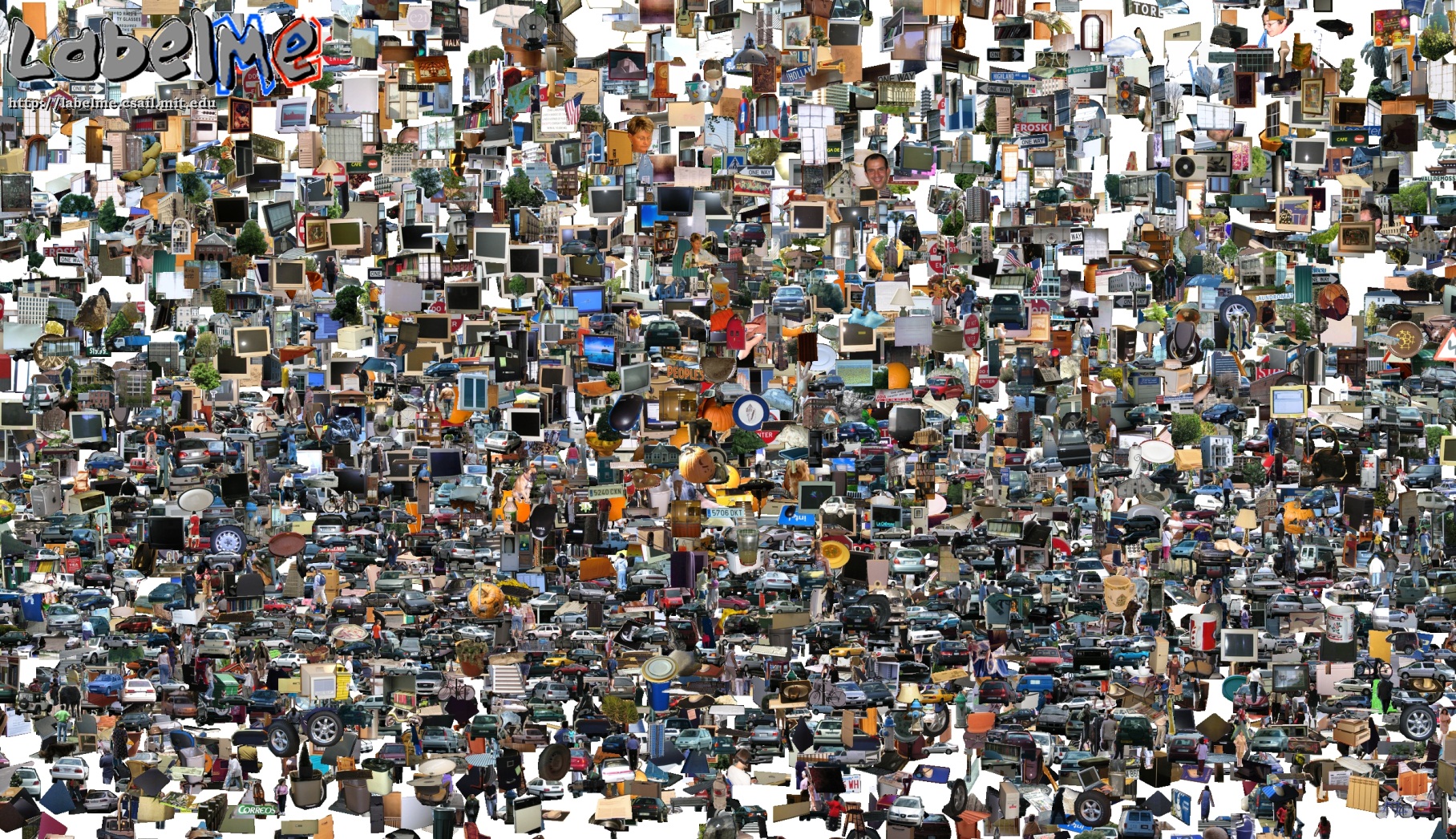 Computer Vision
James Hays
Many slides from James Hays, Alyosha Efros, and Derek Hoiem
Graphic from Antonio Torralba
Outline
Opportunities of Scale: Data-driven methods

The Unreasonable Effectiveness of Data
Scene Completion
Im2gps
Recognition via Tiny Images
Computer Vision so far
The geometry of image formation
Ancient / Renaissance
Signal processing / Convolution
1800, but really the 50’s and 60’s
Hand-designed Features for recognition, either instance-level or categorical
1999 (SIFT), 2003 (Video Google), 2005 (Dalal-Triggs), 2006 (spatial pyramid bag of words)
Learning from Data
1991 (EigenFaces) but late 90’s to now especially
[Speaker Notes: Omitting tracking / Multiview]
What has changed in the last 15 years?
The Internet
Crowdsourcing
Learning representations from the data these sources provide (deep learning)
Google and massive data-driven algorithms
A.I. for the postmodern world:
all questions have already been answered…many times, in many ways
Google is dumb, the “intelligence” is in the data
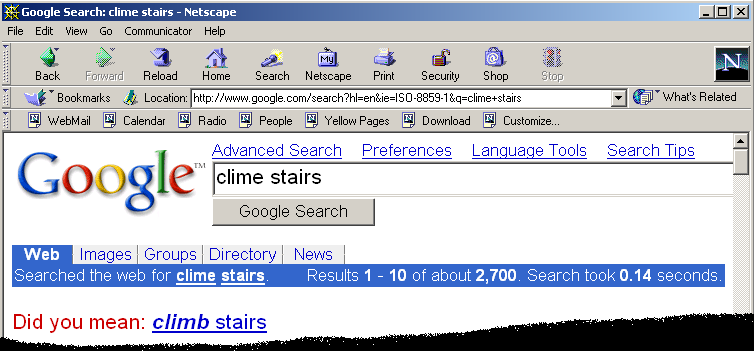 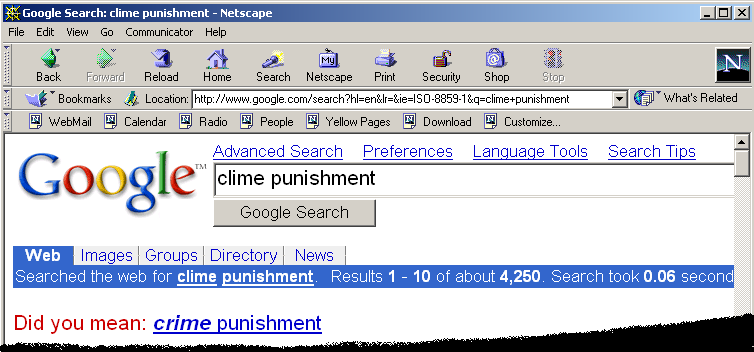 https://youtu.be/yvDCzhbjYWs?t=24
Watch until 9:42
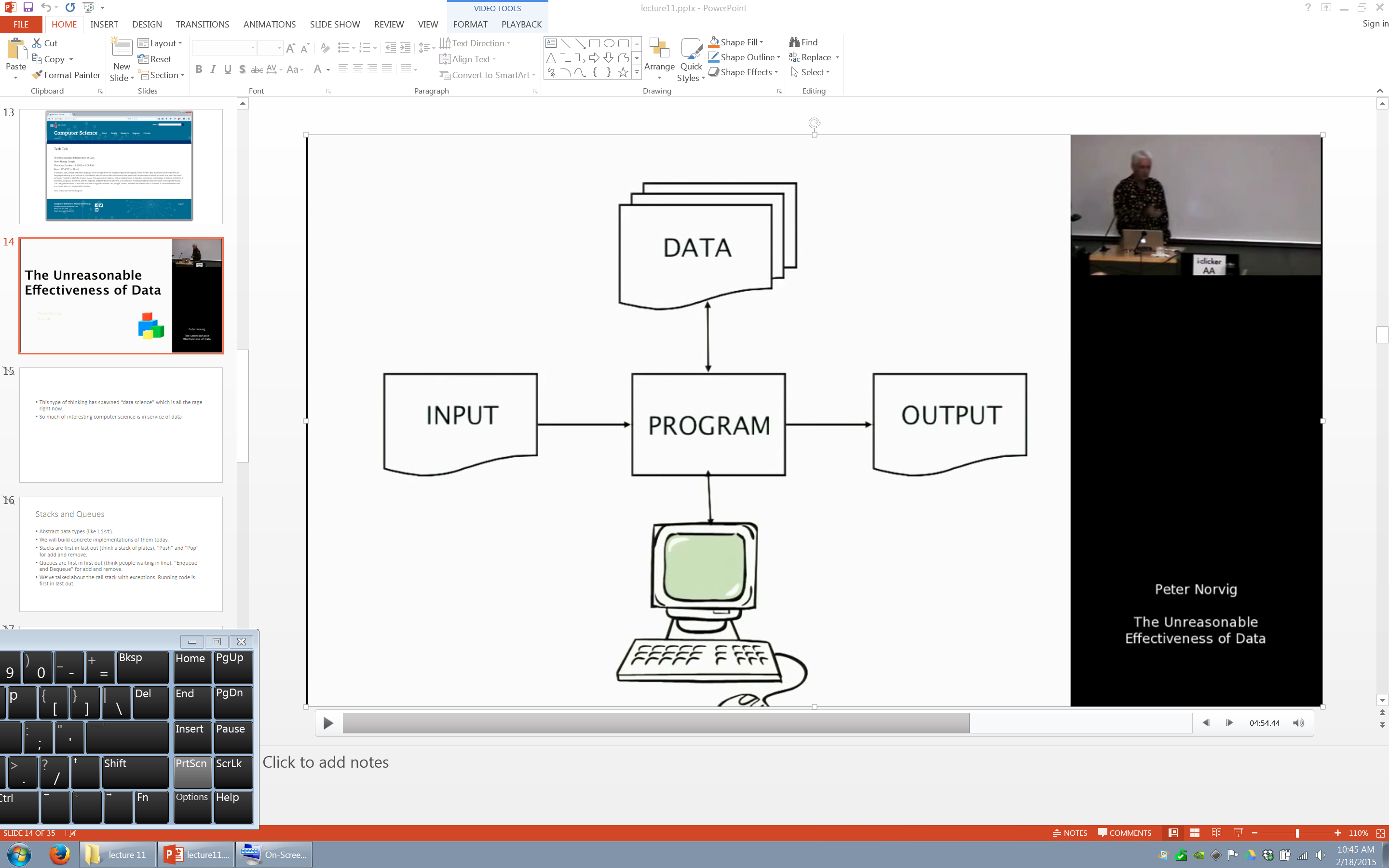 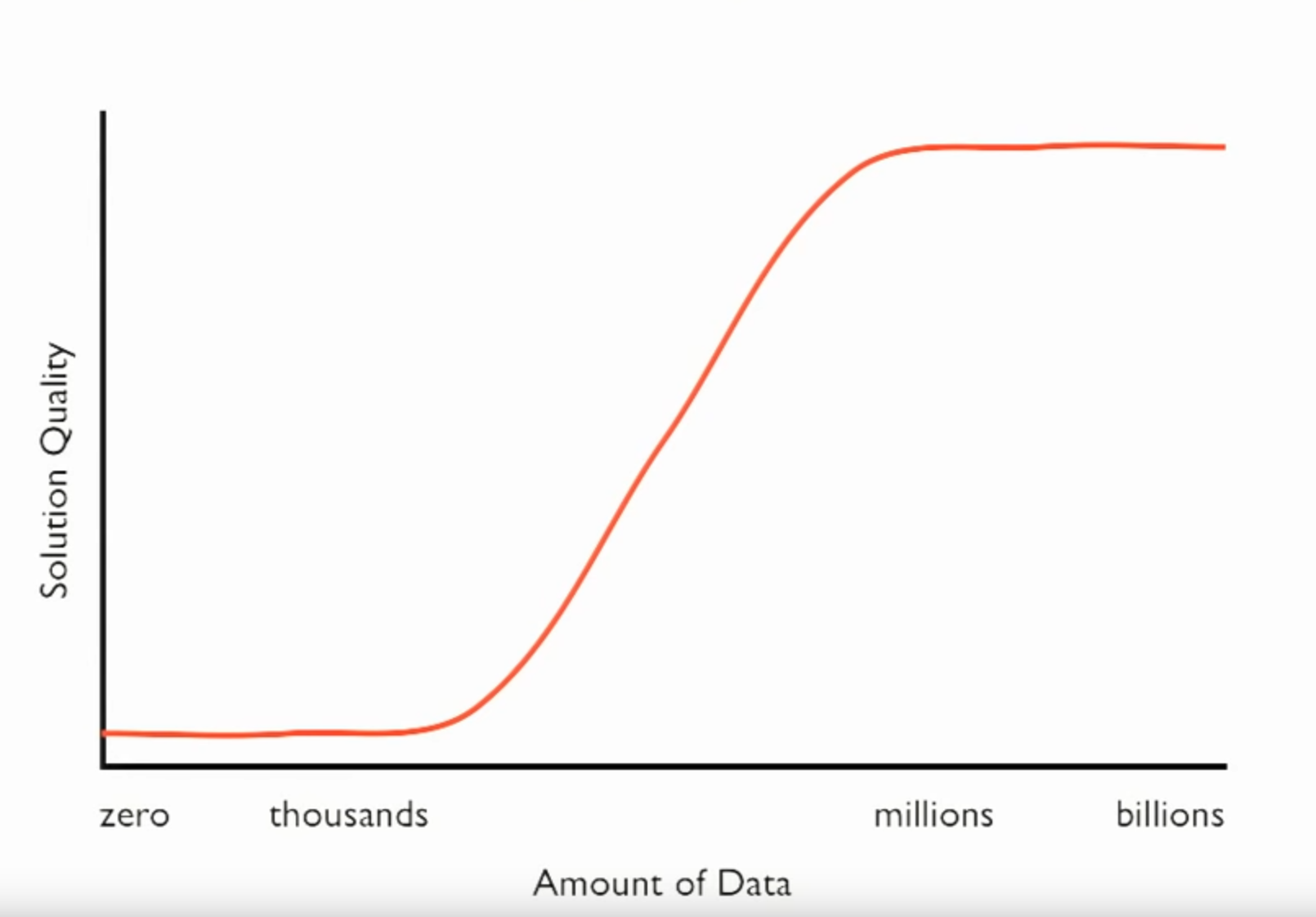 The Unreasonable Effectiveness of Math
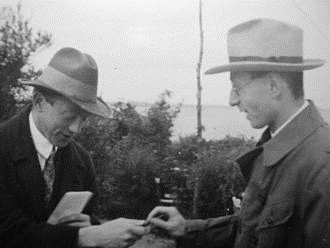 “The miracle of the appropriateness of the language of mathematics…” Eugene Wigner

“The most incomprehensible thing about the universe is that it is comprehensible.” Albert Einstein
“There is only one thing which is more unreasonable than the unreasonable effectiveness of mathematics in physics, and this is the unreasonable ineffectiveness of mathematics in biology.” Israel Gelfand
“We should stop acting as if our goal is to author extremely elegant theories, and instead embrace complexity and make use of the best ally we have: the unreasonable effectiveness of data.” Peter Norvig
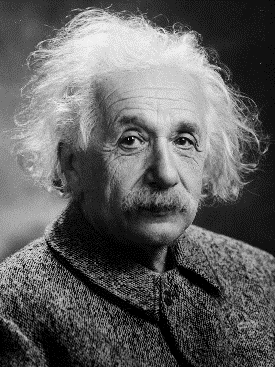 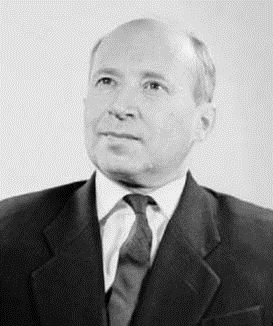 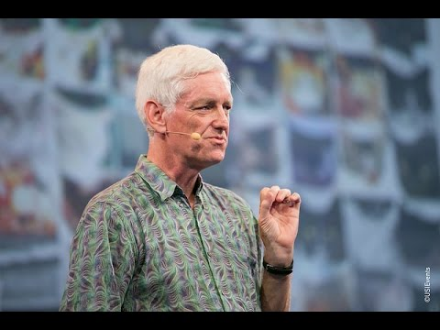 Google Translate
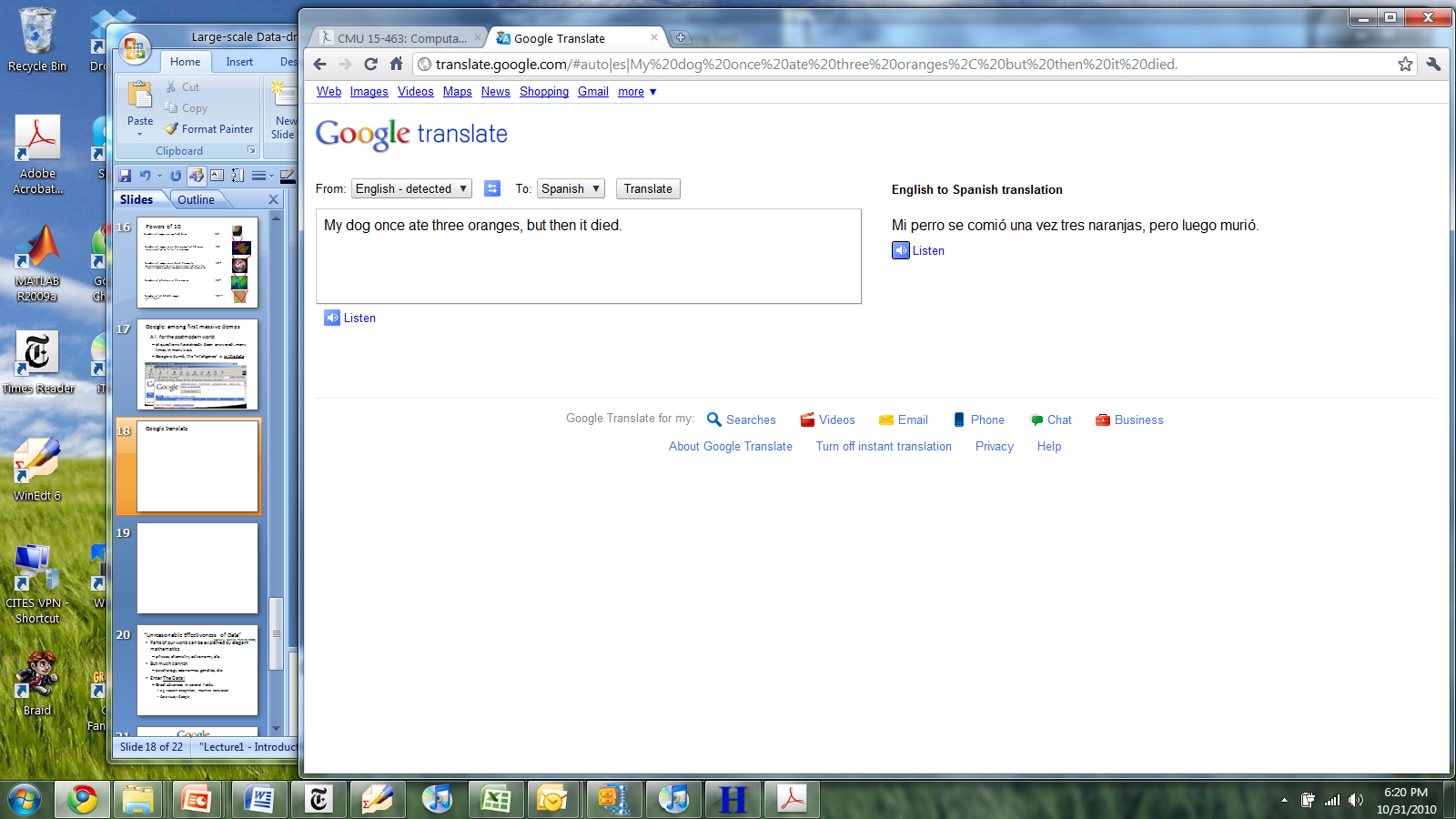 http://ackuna.com/badtranslator
[Speaker Notes: http://translationparty.com/#9988025
http://ackuna.com/badtranslator]
Chinese Room, John Searle (1980)
If a machine can convincingly simulate an intelligent conversation, does it necessarily understand? In the experiment, Searle imagines himself in a room, acting as a computer by manually executing a program that convincingly simulates the behavior of a native Chinese speaker.
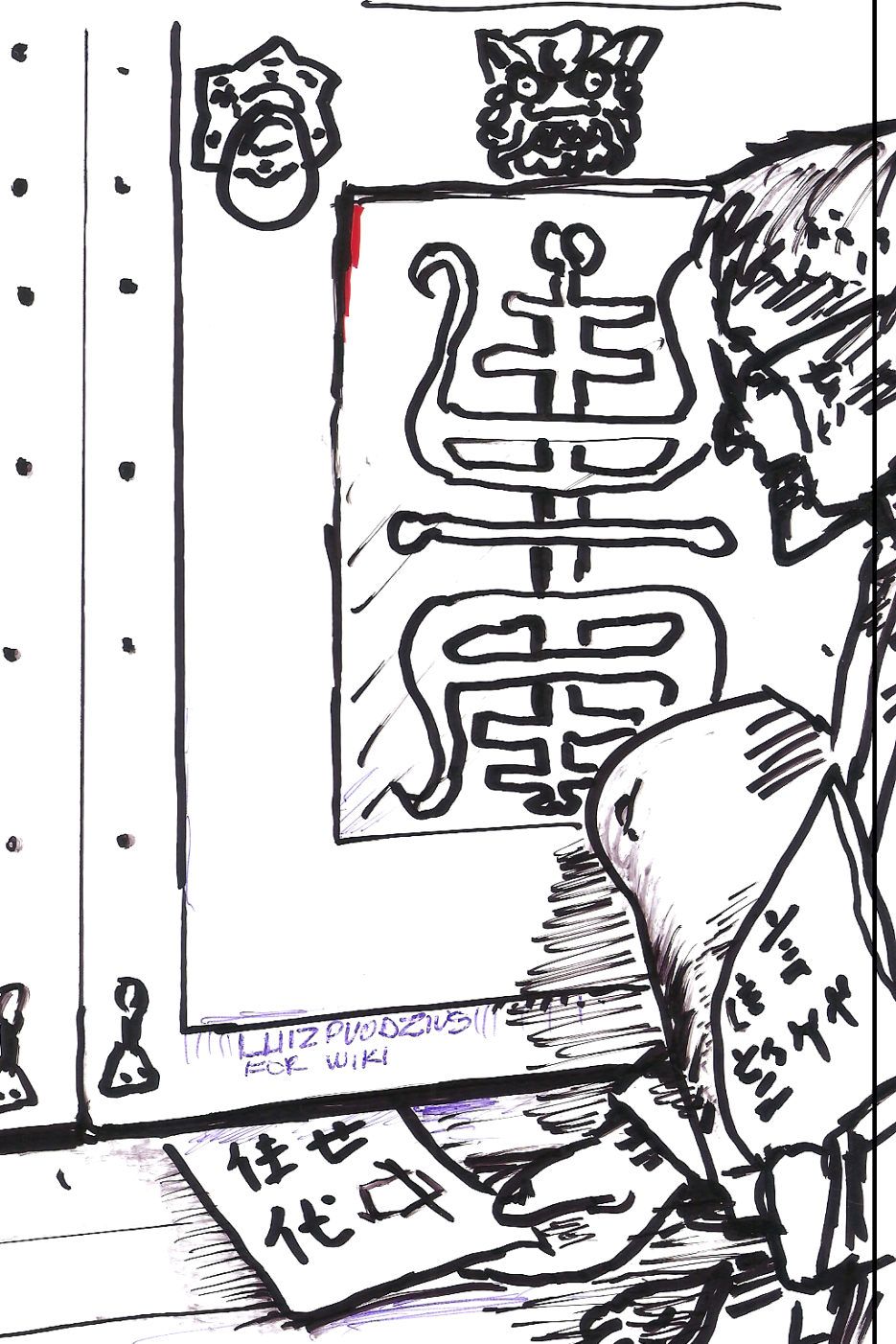 Most of the discussion consists of attempts to refute it. "The overwhelming majority," notes BBS editor Stevan Harnad,“ still think that the Chinese Room Argument is dead wrong." The sheer volume of the literature that has grown up around it inspired Pat Hayes to quip that the field of cognitive science ought to be redefined as "the ongoing research program of showing Searle's Chinese Room Argument to be false.
[Speaker Notes: The experiment is the centerpiece of Searle's Chinese Room Argument which holds that a program cannot give a computer a "mind" or "understanding", regardless of how intelligently it may make it behave. He concludes that "programs are neither constitutive of nor sufficient for minds." "I can have any formal program you like, but I still understand nothing."

Searle “according to strong AI, . . . the appropriately programmed computer really is a mind, in the sense that computers given the right programs can be literally said to understand and have other cognitive states.”]
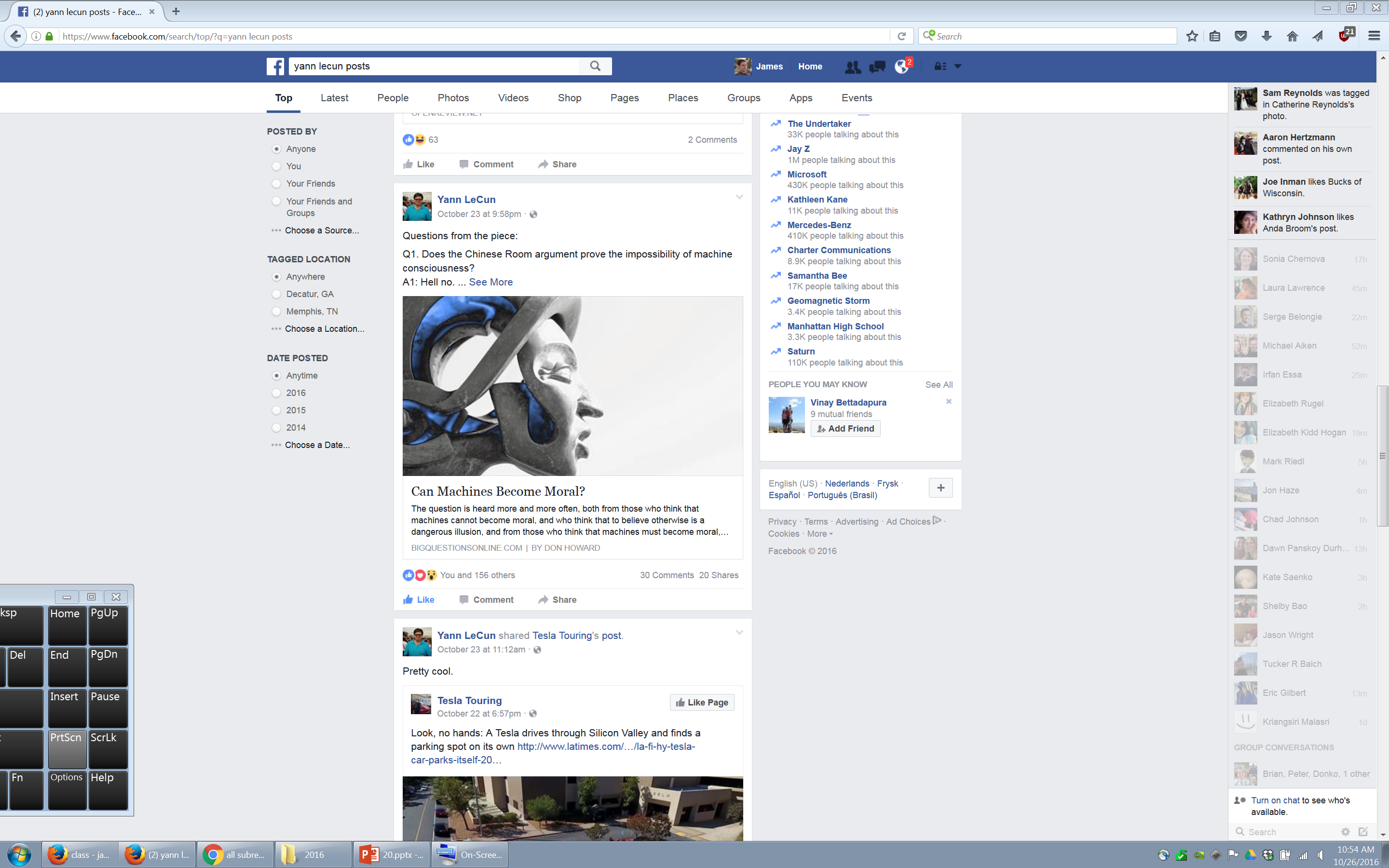 Big Idea
Do we need computer vision systems to have strong AI-like reasoning about our world?
What if invariance / generalization isn’t actually the core difficulty of computer vision?
What if we can perform high level reasoning with brute-force, data-driven algorithms?
Scene Completion
[Hays and Efros. Scene Completion Using Millions of Photographs. SIGGRAPH 2007 and CACM October 2008.]
http://graphics.cs.cmu.edu/projects/scene-completion/
How it works
Find a similar image from a large dataset
Blend a region from that image into the hole
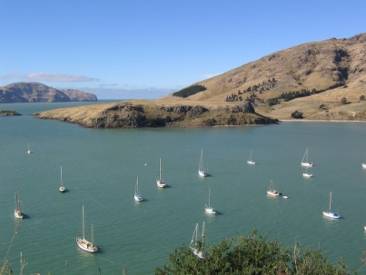 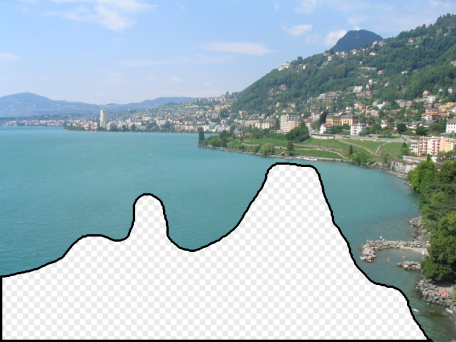 Dataset
General Principal
Huge Dataset
image
matching
Images
Info from Most Similar Images
Input Image
Associated Info
Hopefully,  If you have enough images, the dataset will contain very similar images that you can find with simple matching methods.
How many images is enough?
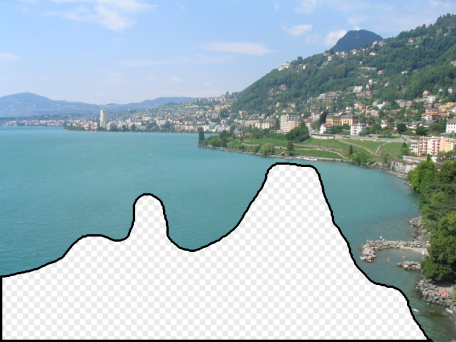 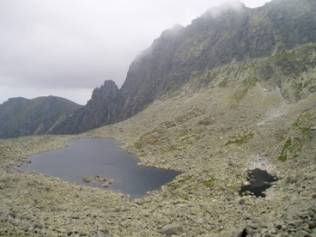 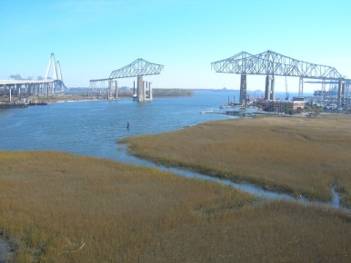 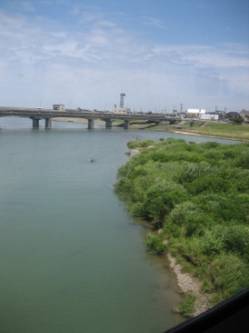 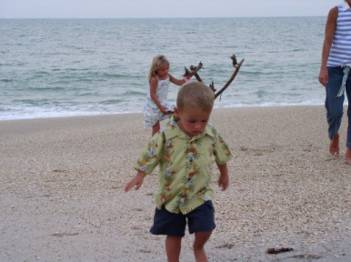 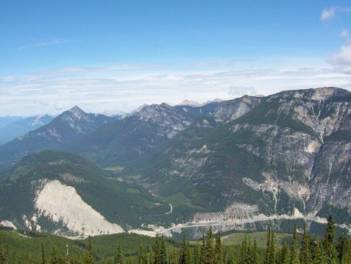 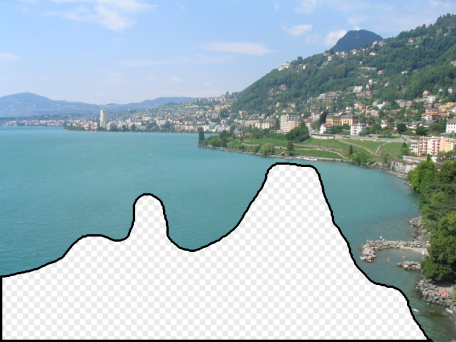 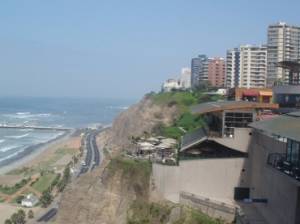 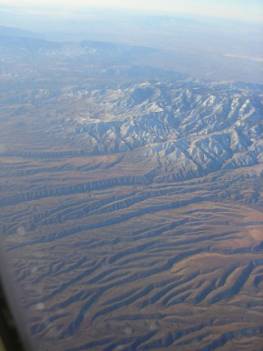 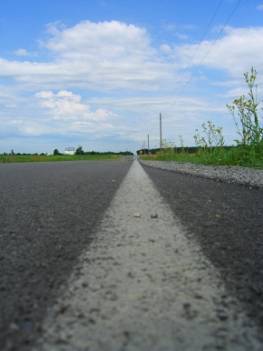 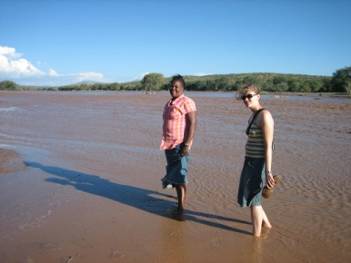 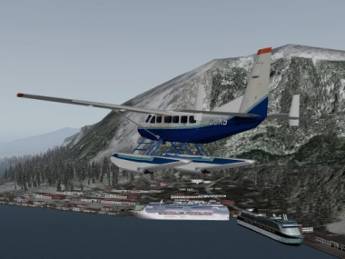 Nearest neighbors from acollection of 20 thousand images
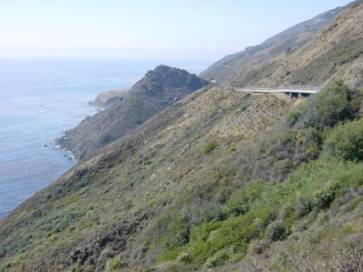 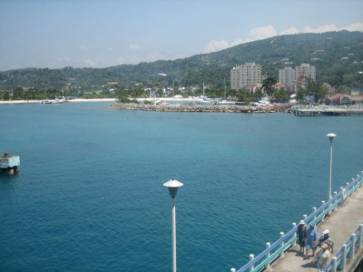 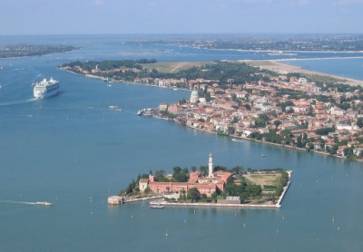 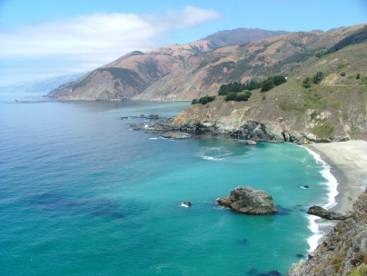 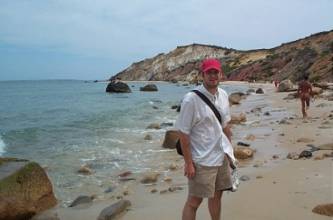 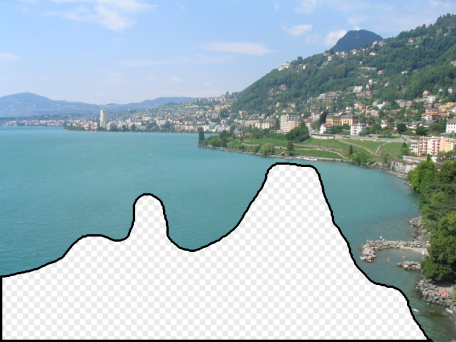 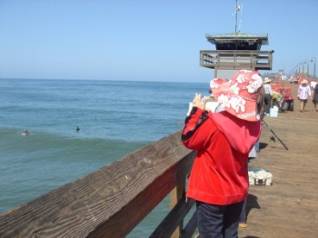 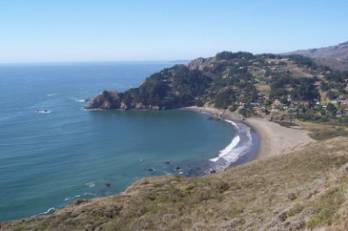 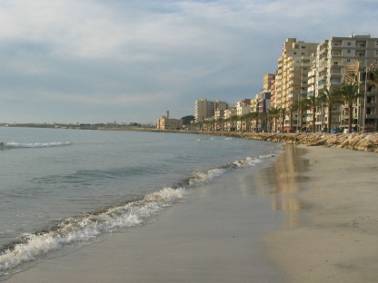 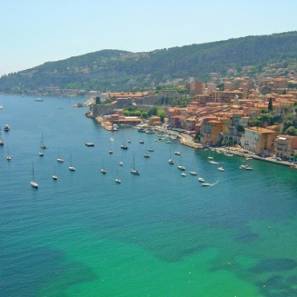 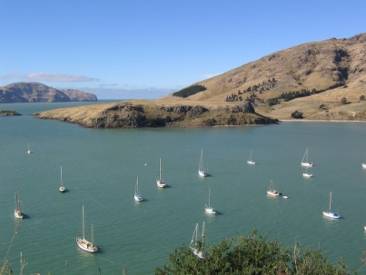 Nearest neighbors from acollection of 2 million images
Image Data on the Internet
Flickr (as of Sept. 19th, 2010)
5 billion photographs 
100+ million geotagged images
Facebook (as of 2009)
15 billion
http://royal.pingdom.com/2010/01/22/internet-2009-in-numbers/
Image Data on the Internet
Flickr (as of Nov 2013)
10 billion photographs 
100+ million geotagged images
3.5 million a day
Facebook (as of Sept 2013)
250 billion+
300 million a day
Instagram
55 million a day
Scene Completion: how it works
[Hays and Efros. Scene Completion Using Millions of Photographs. SIGGRAPH 2007 and CACM October 2008.]
The Algorithm
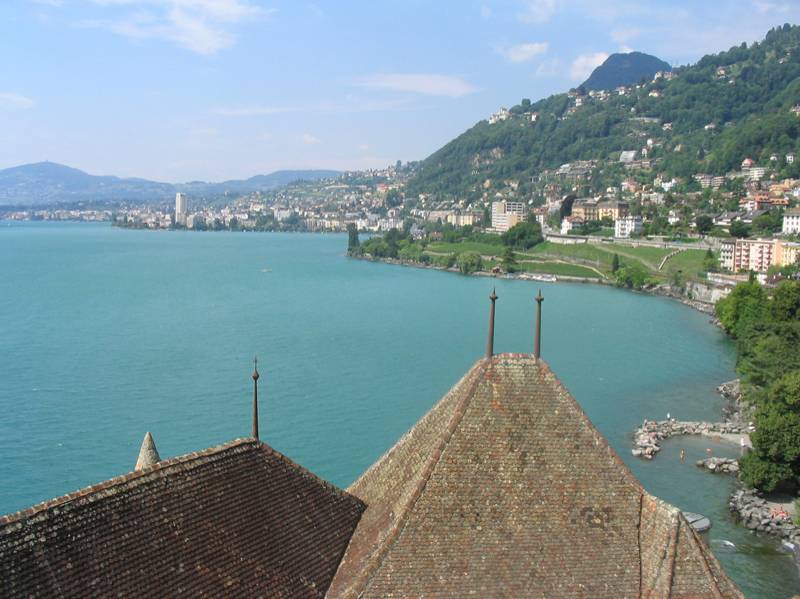 [Speaker Notes: Introduce gist.]
Scene Matching
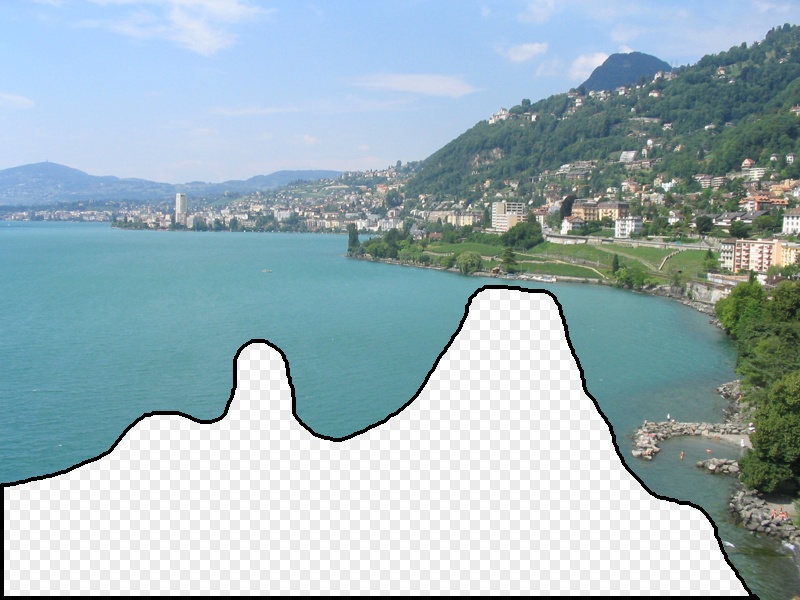 [Speaker Notes: Introduce gist.]
Scene Descriptor
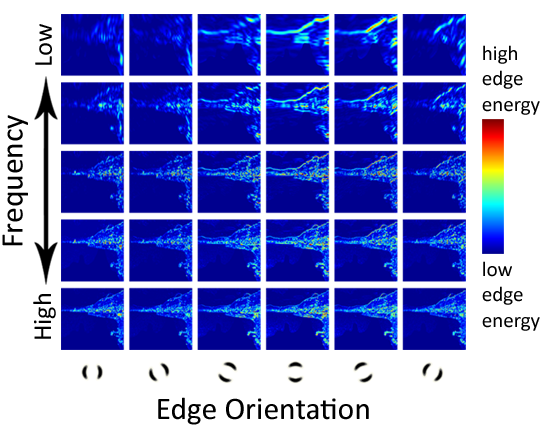 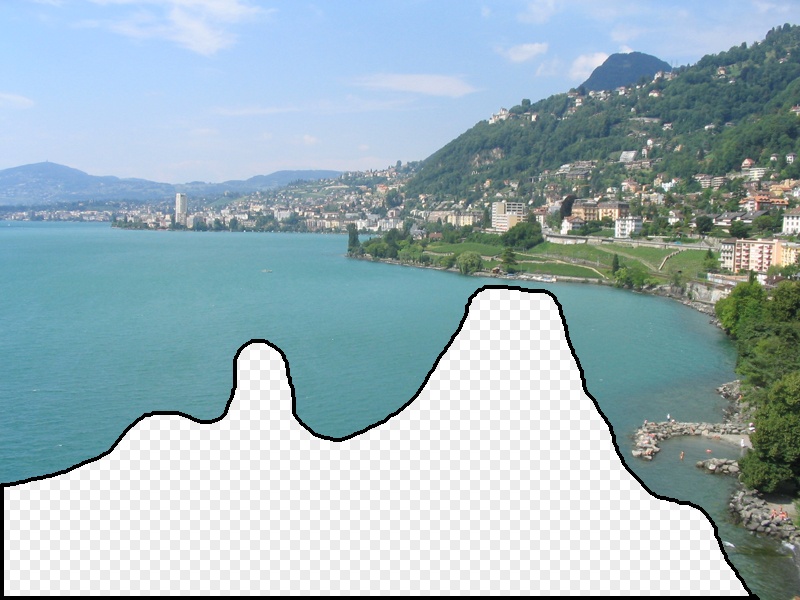 [Speaker Notes: Edge energy is just the magnitude of directional derivatives of image intensity.]
Scene Descriptor
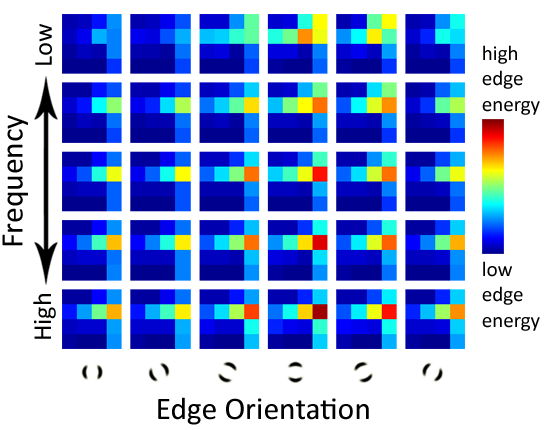 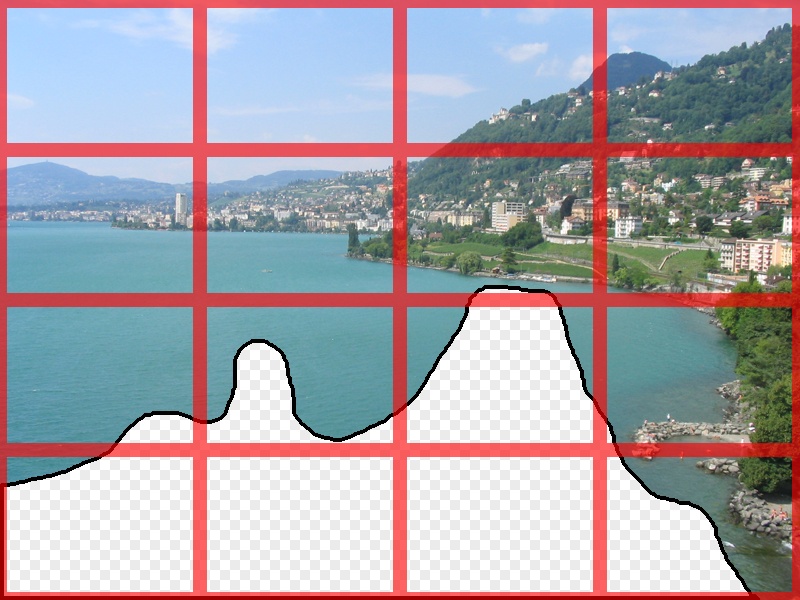 Scene Gist Descriptor (Oliva and Torralba 2001)
Scene Descriptor
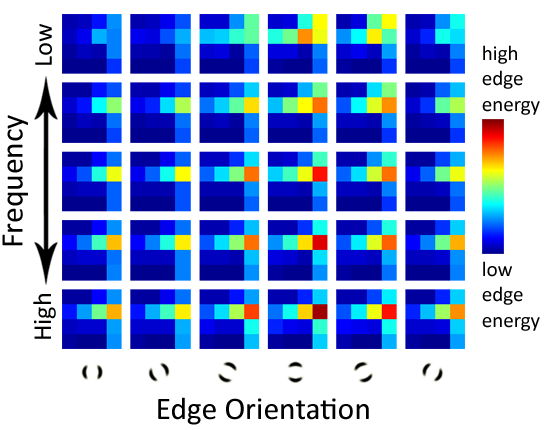 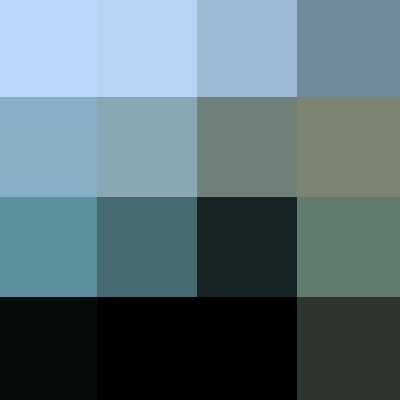 +
Scene Gist Descriptor (Oliva and Torralba 2001)
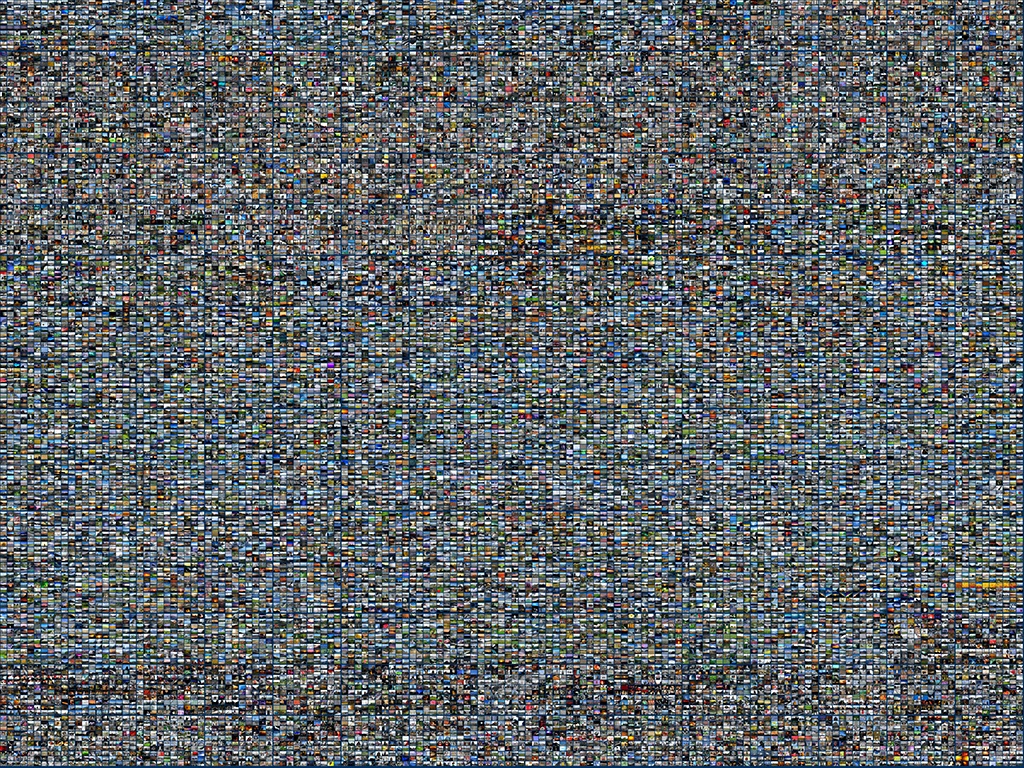 2 Million Flickr Images
[Speaker Notes: Now we take our gist (and mask and color image) and find it’s L2 nearest neighbors in the database of 2.3 million images, and here they are]
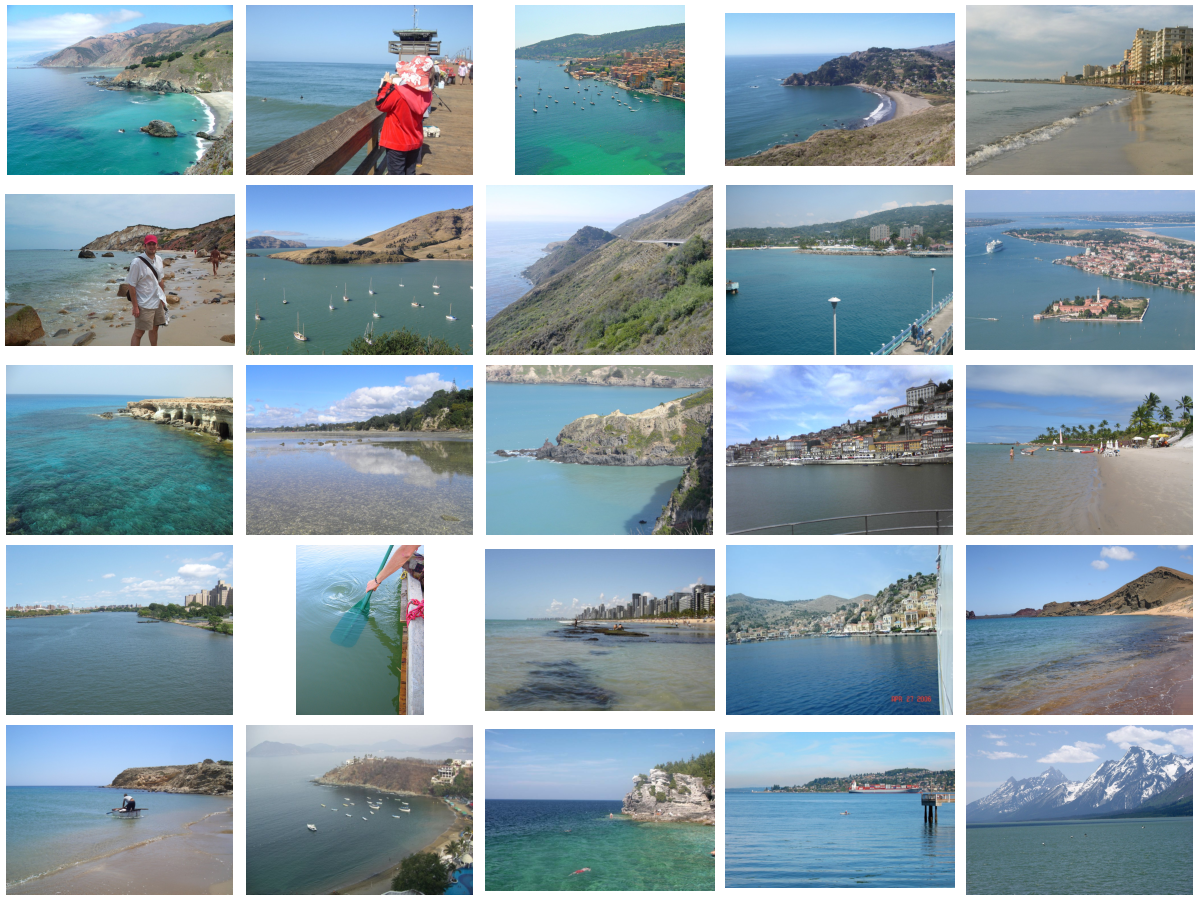 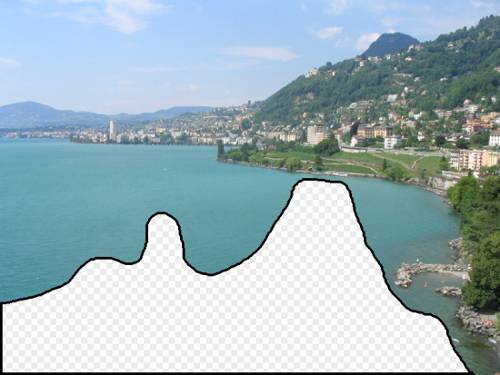 … 200 total
Context Matching
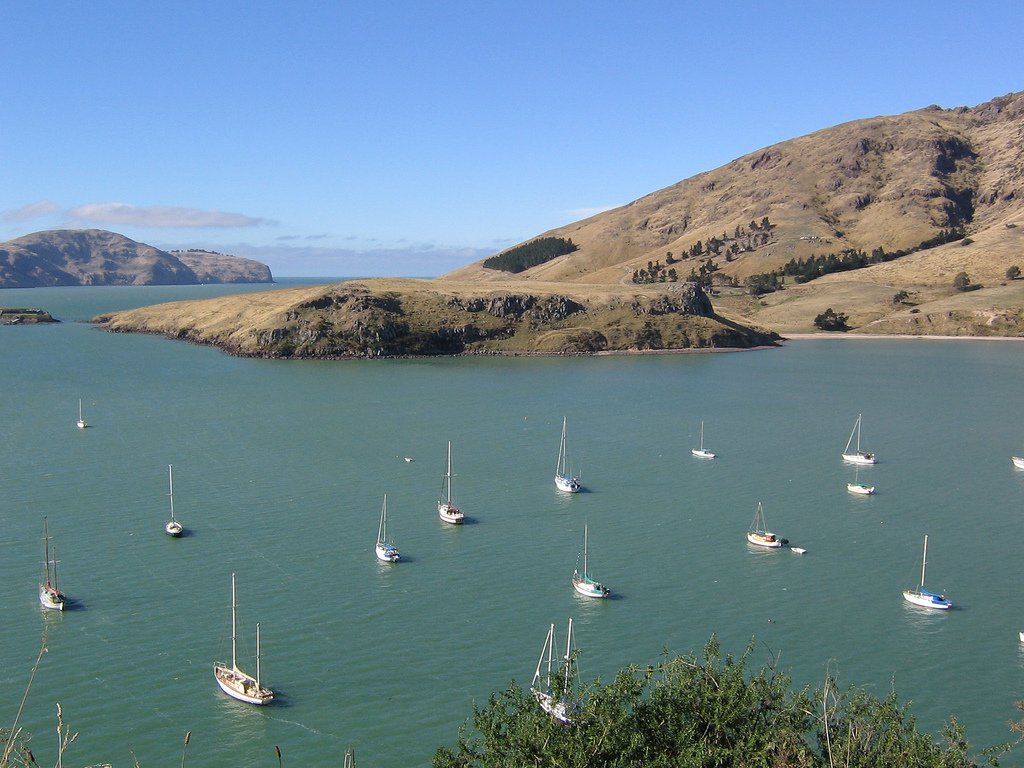 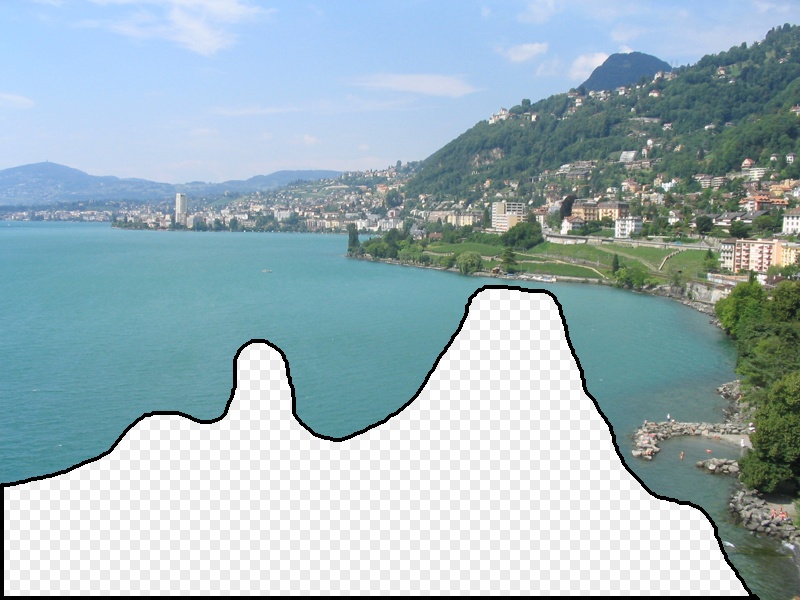 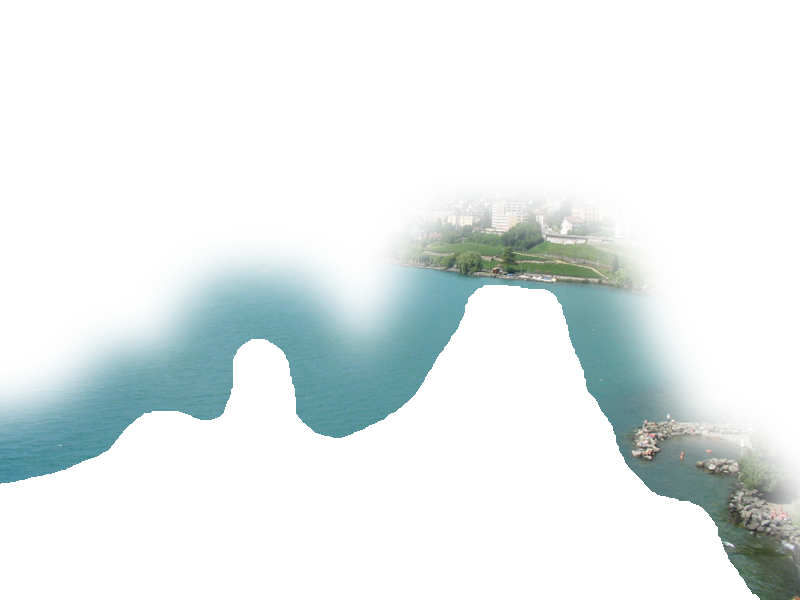 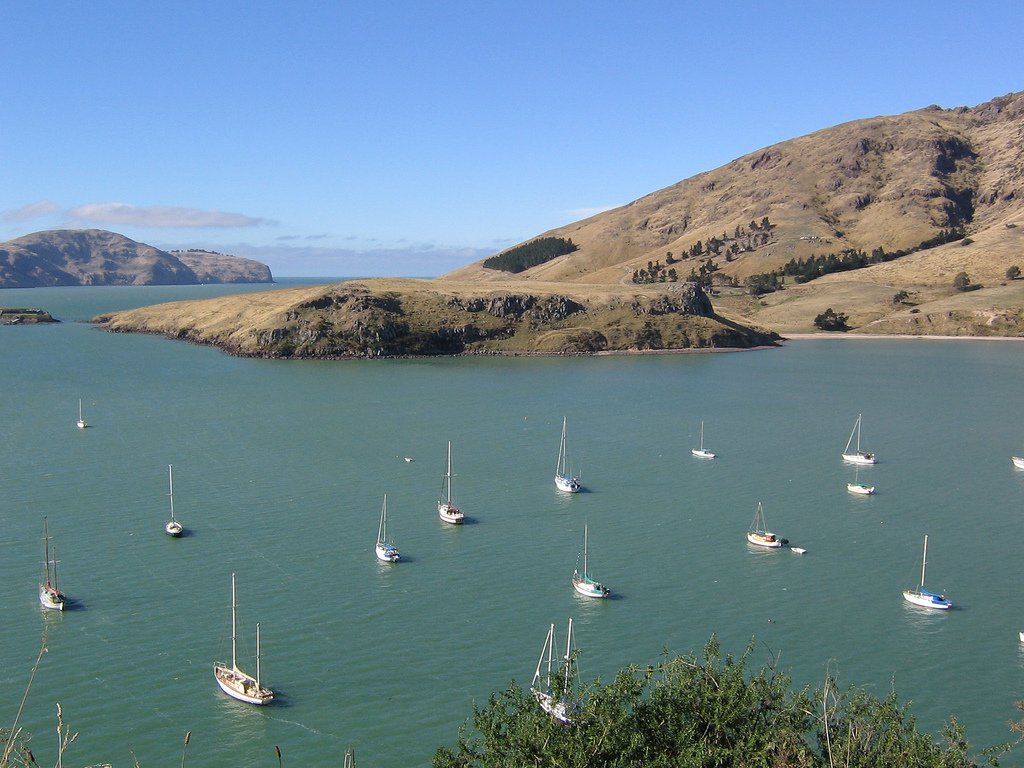 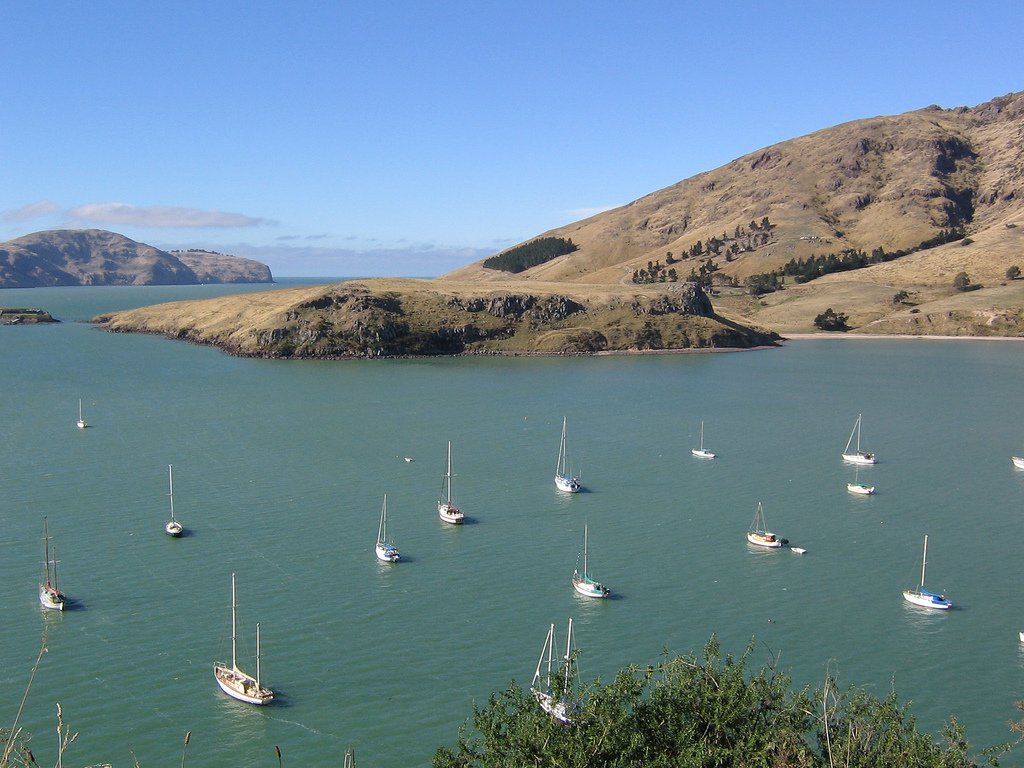 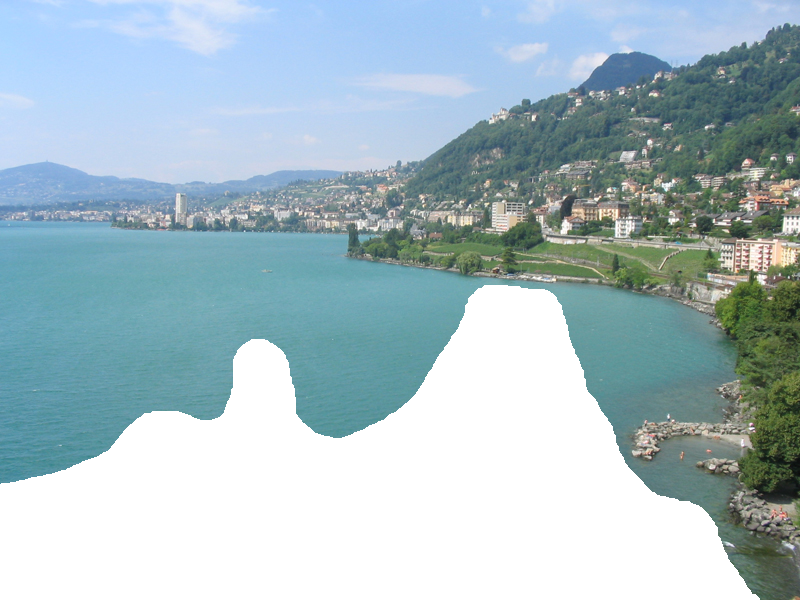 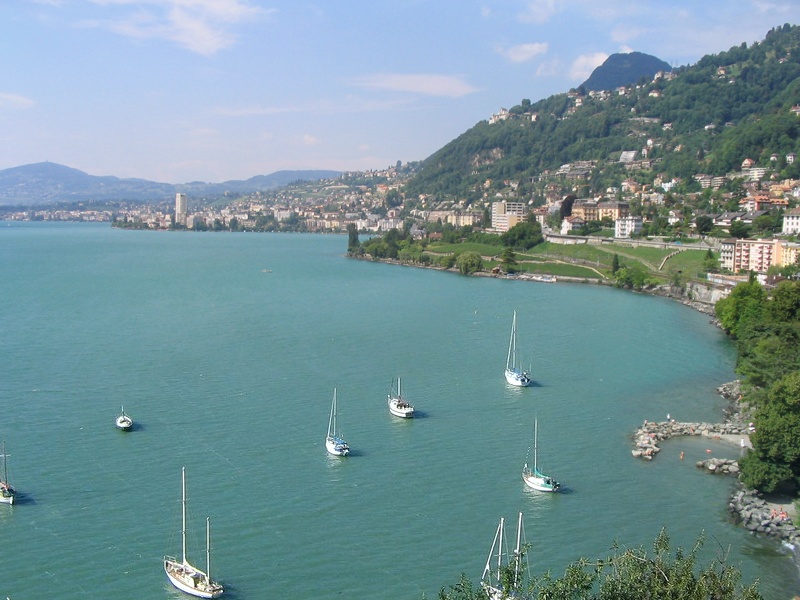 Graph cut + Poisson blending
Result Ranking
We assign each of the 200 results a score which is the sum of:
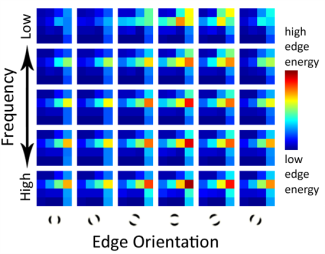 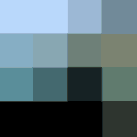 The scene matching distance
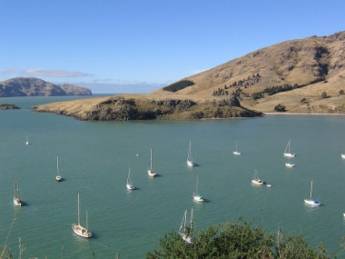 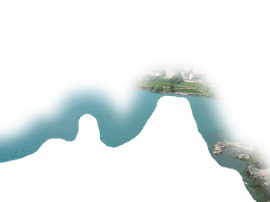 The context matching distance          (color + texture)
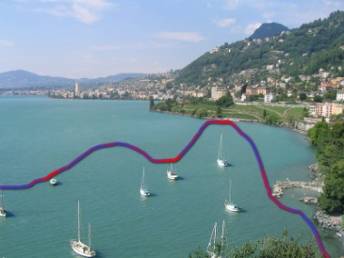 The graph cut cost
[Speaker Notes: Johnson et al. used the graph cut cost to sort results for users in Semantic Photo Synthesis]
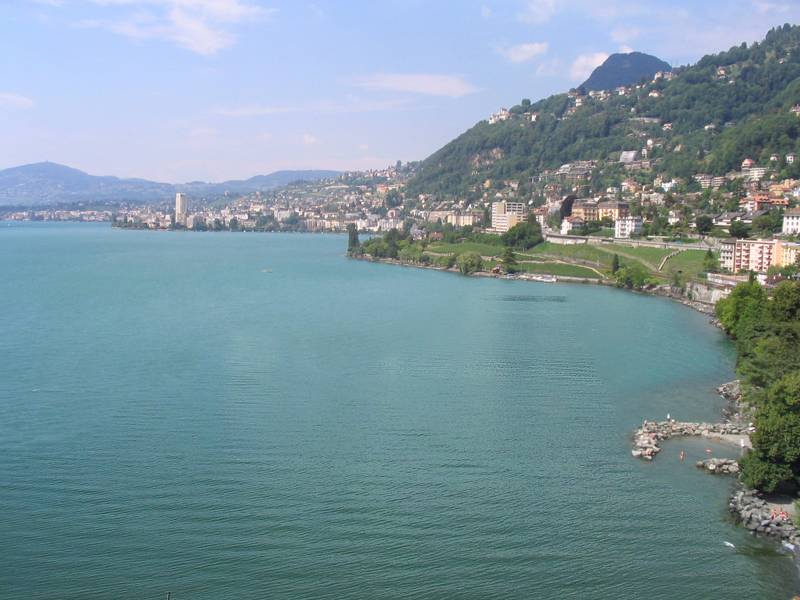 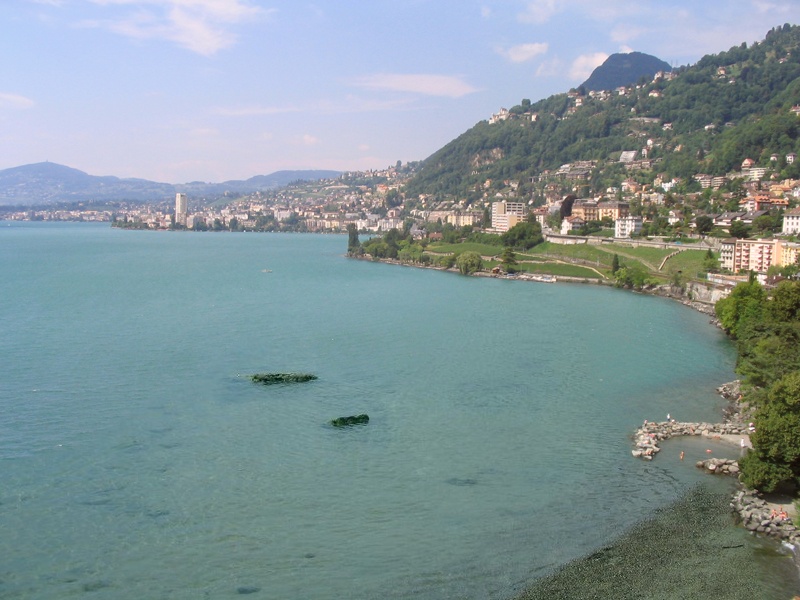 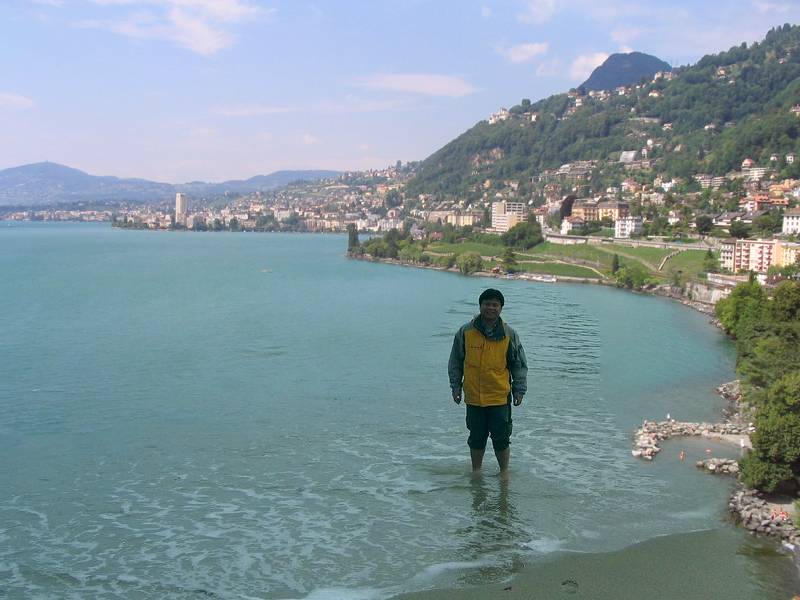 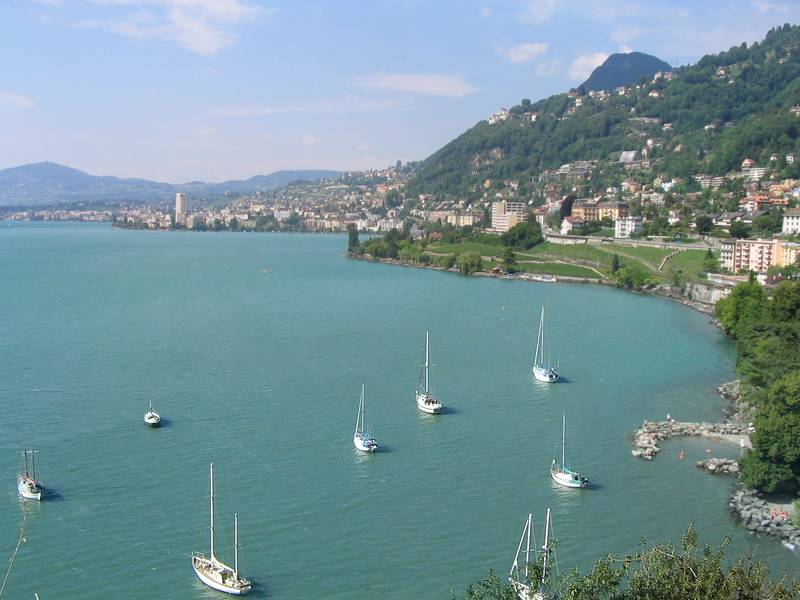 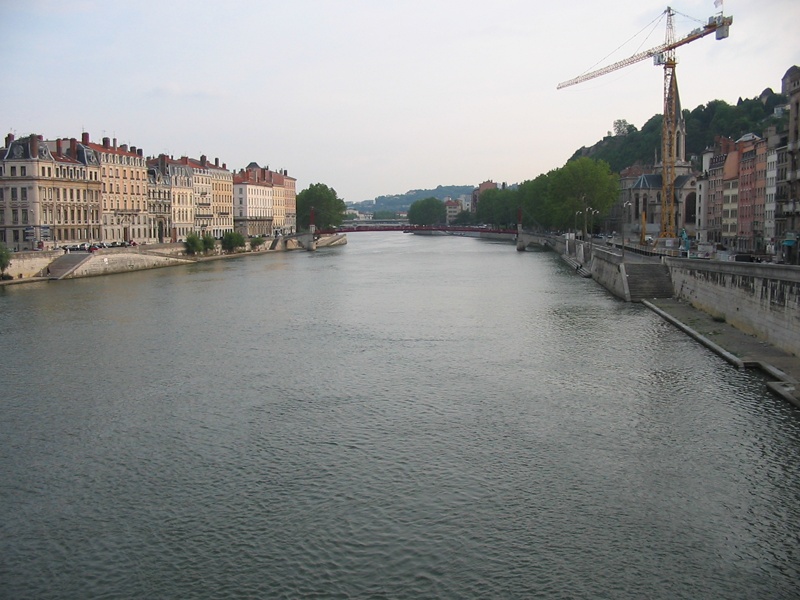 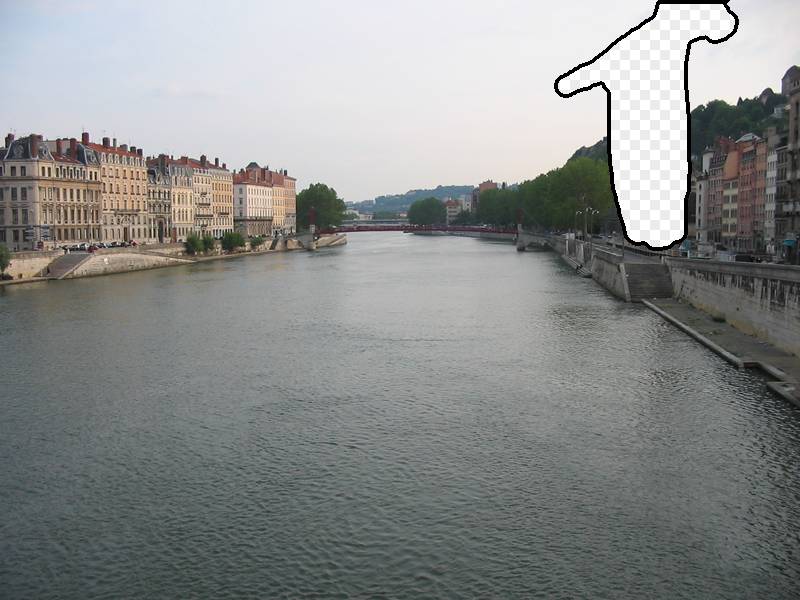 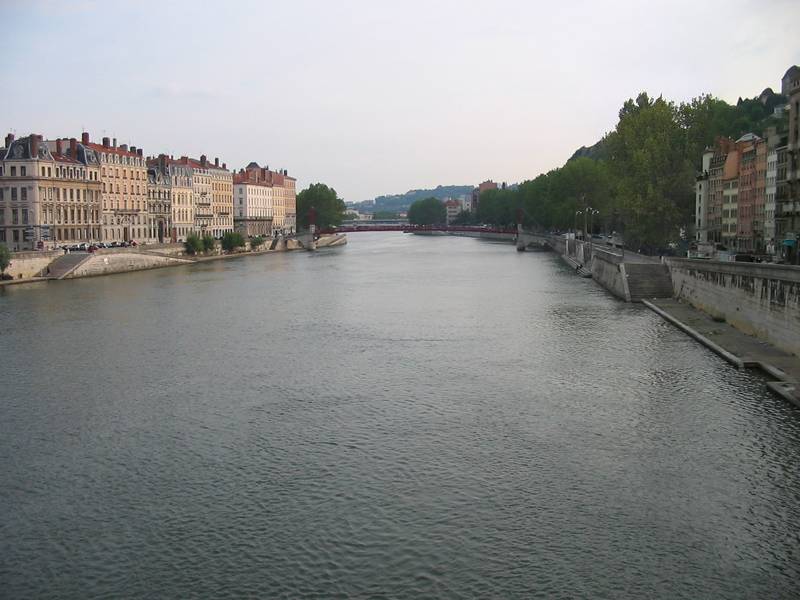 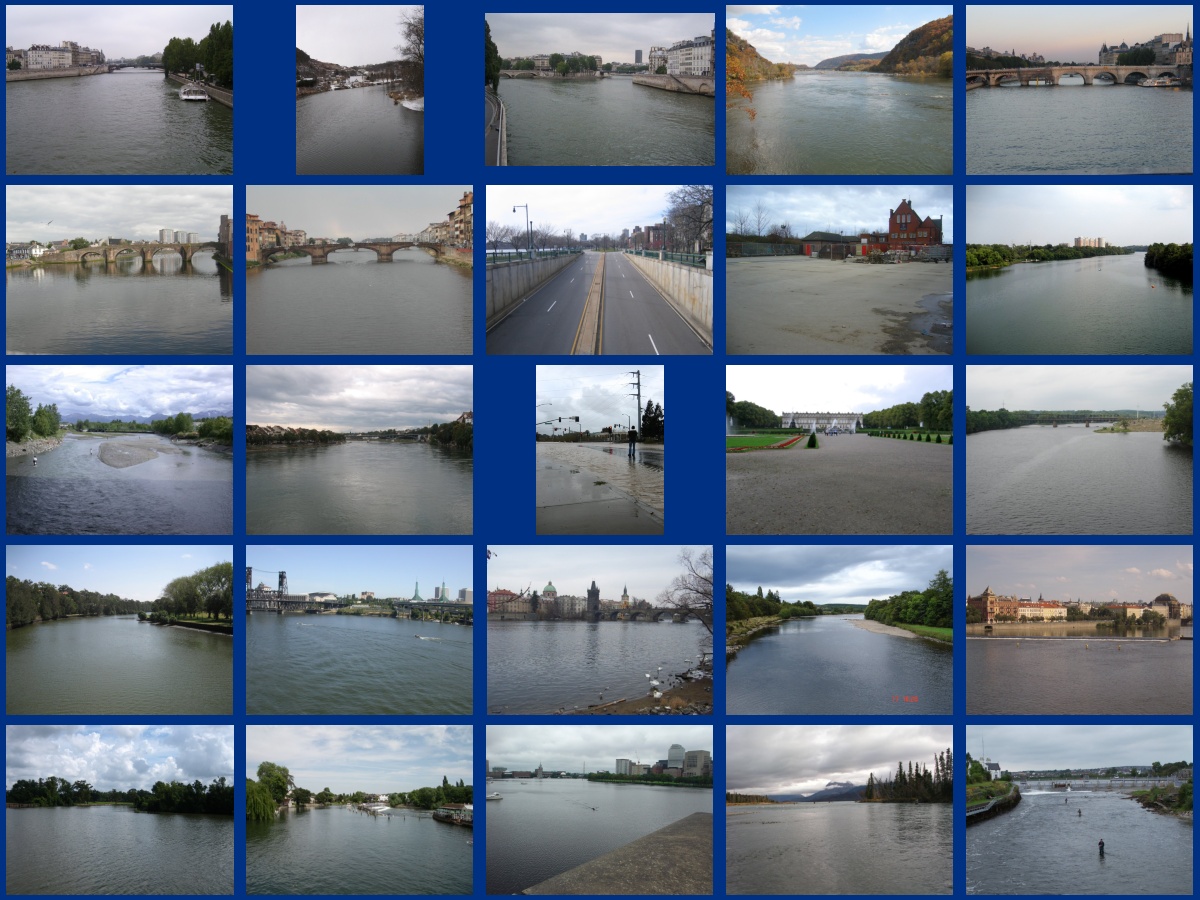 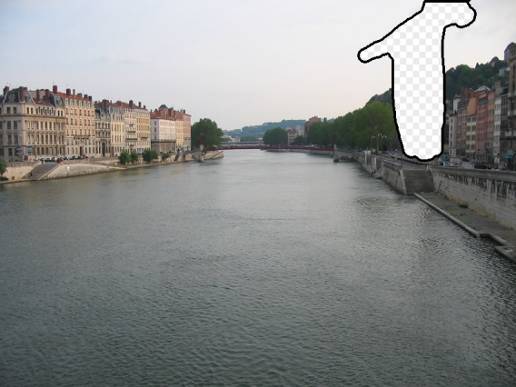 … 200 scene matches
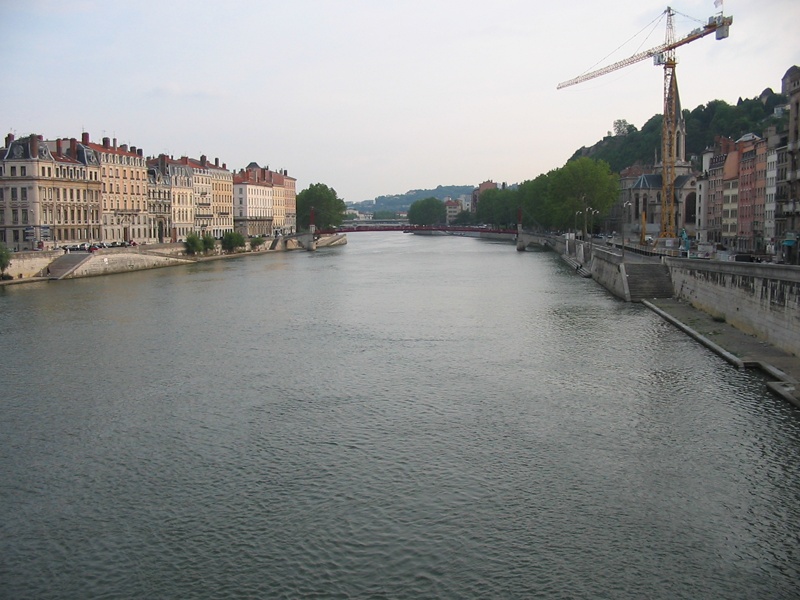 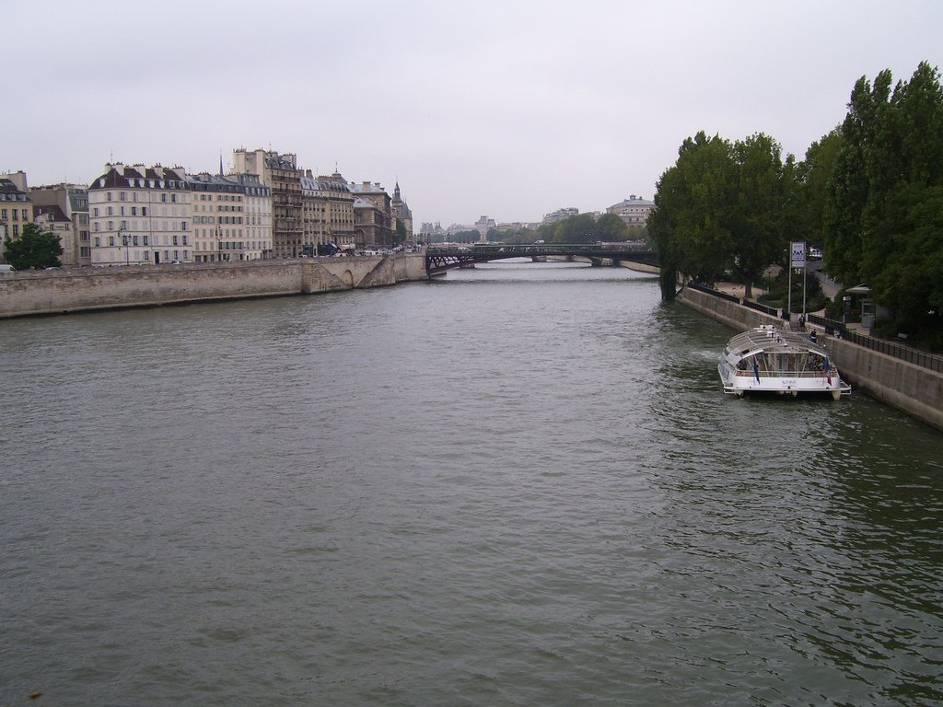 [Speaker Notes: Not actually the same scene, even though they’re startlingly similar]
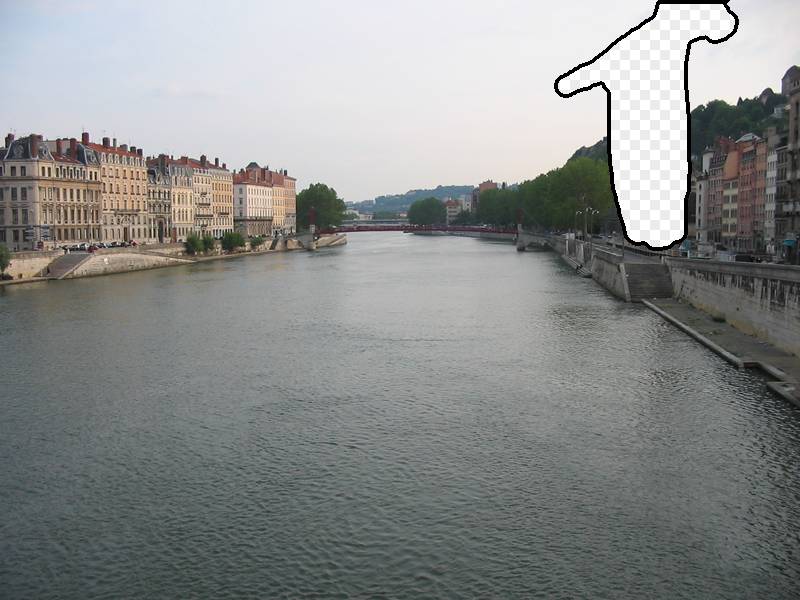 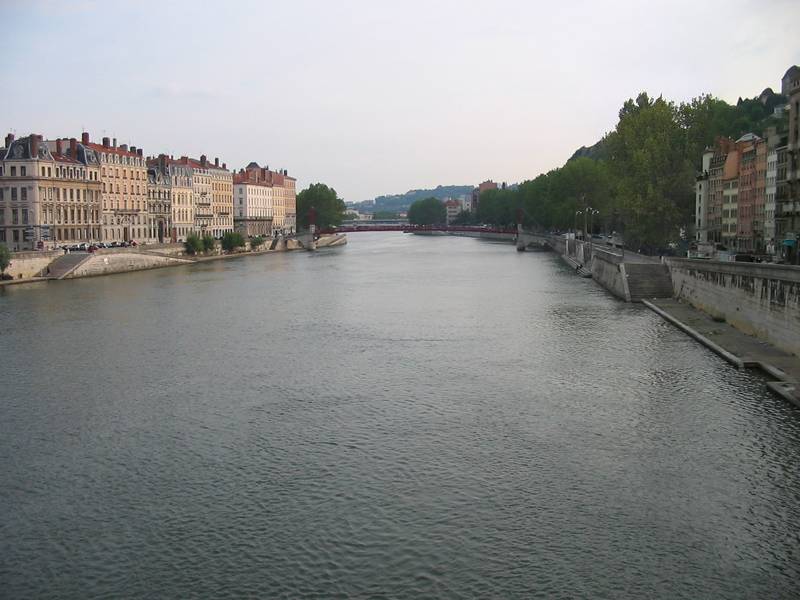 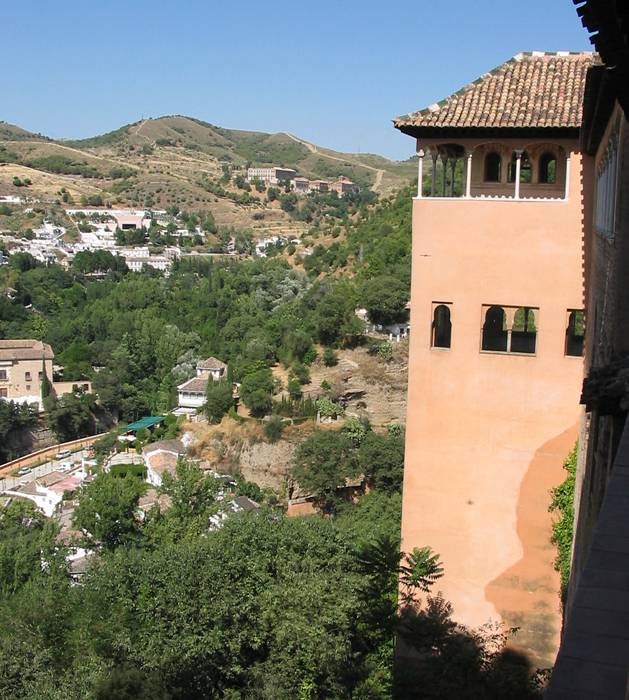 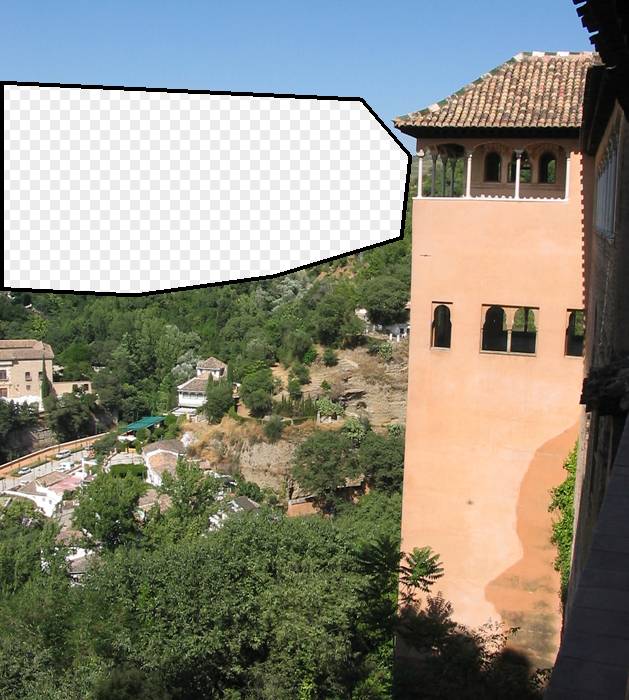 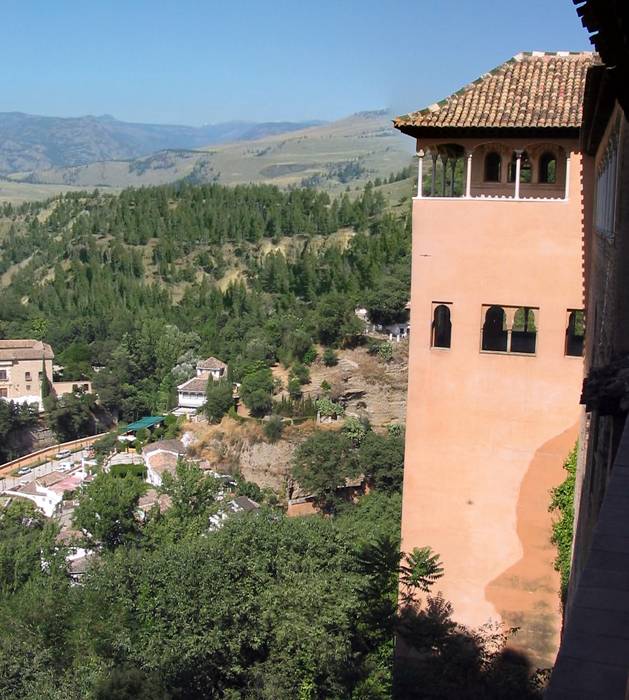 Which is the original?
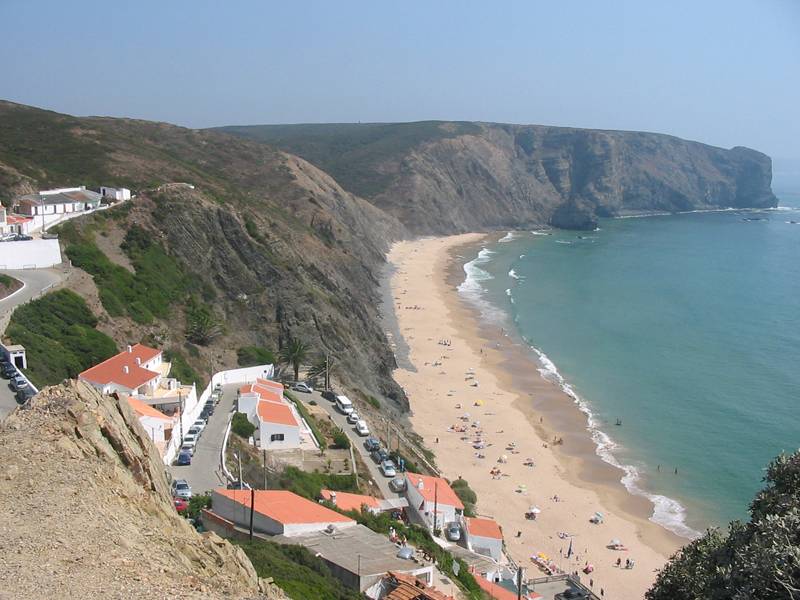 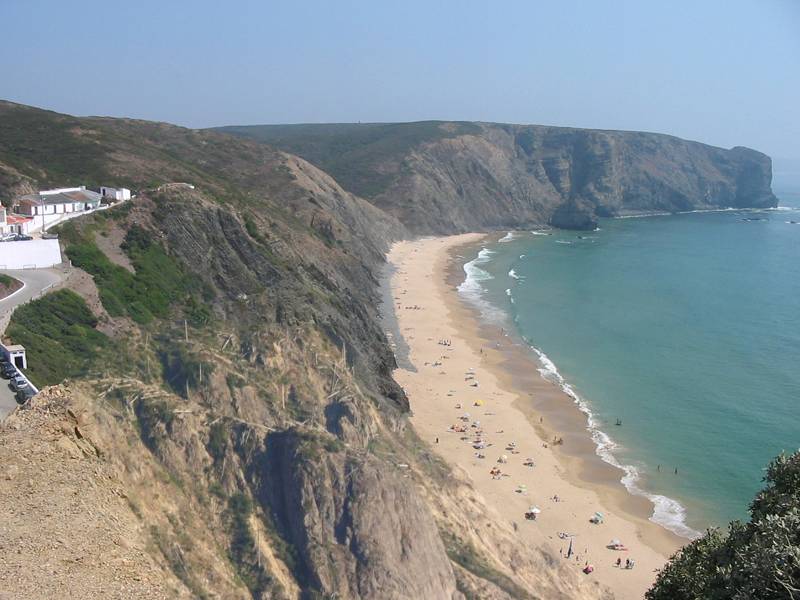 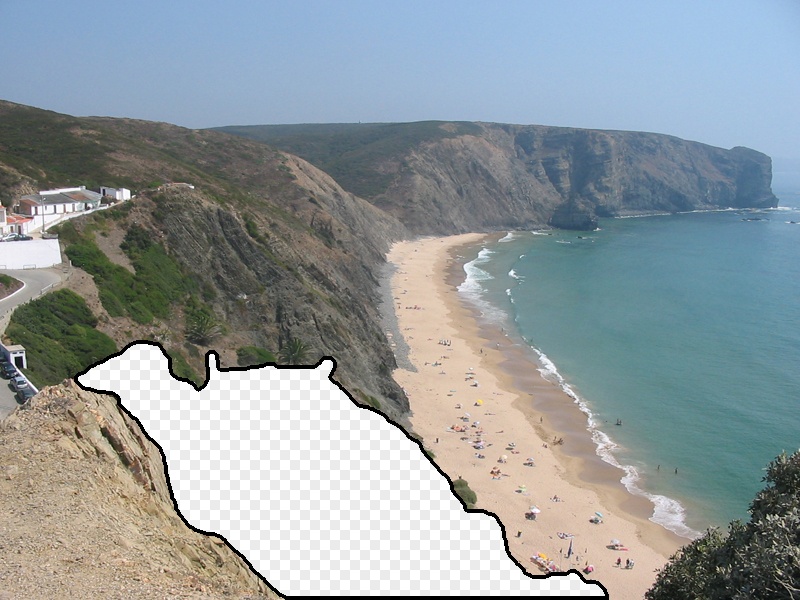 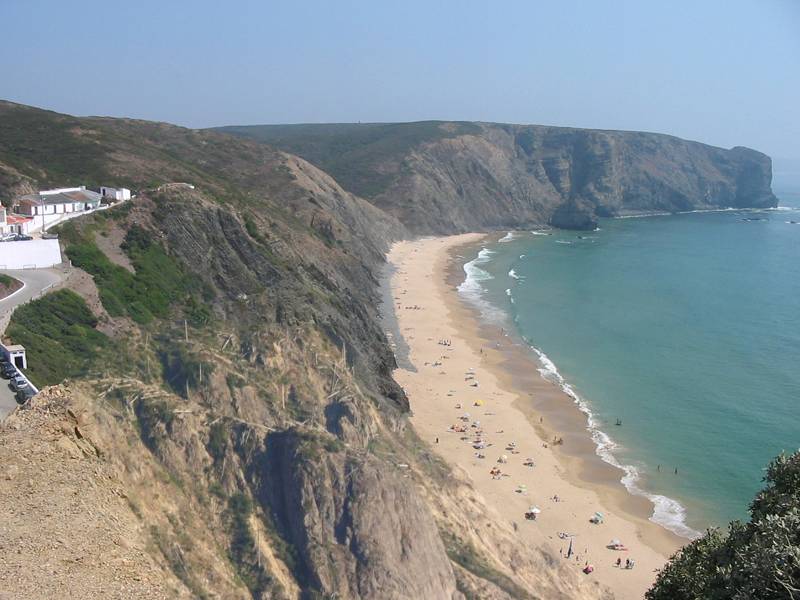 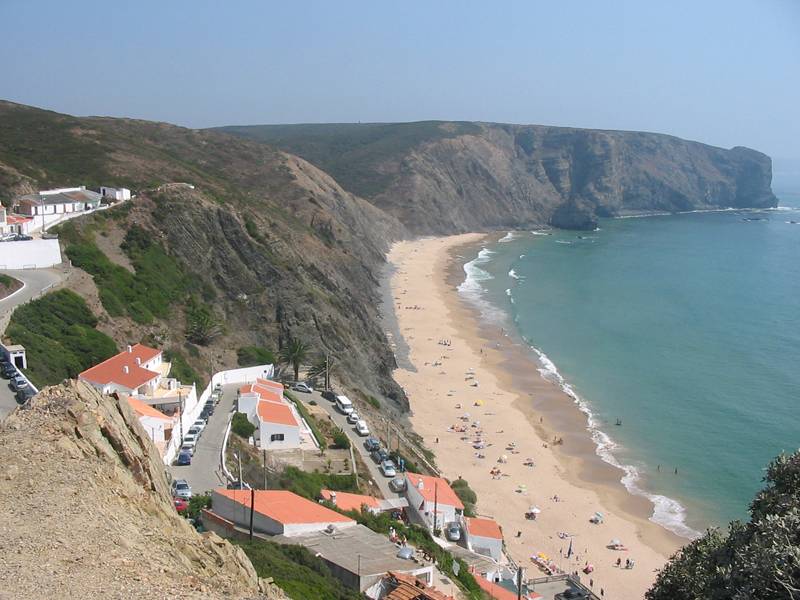 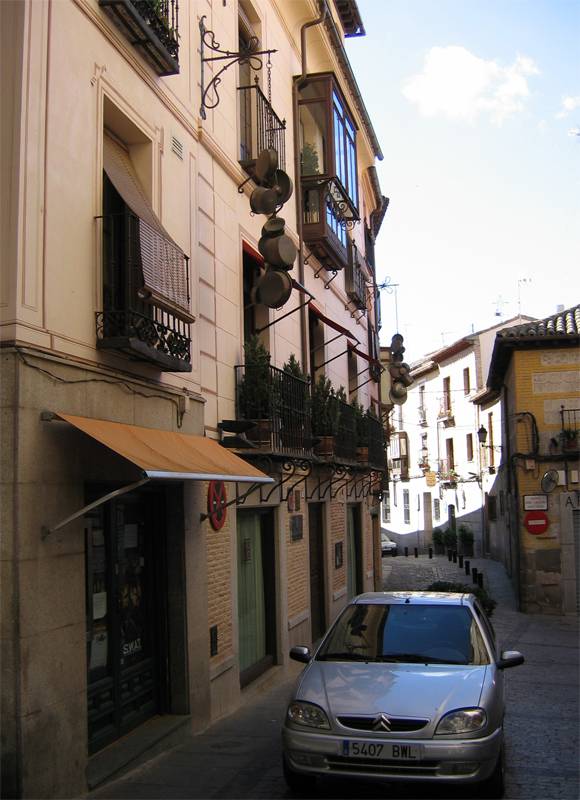 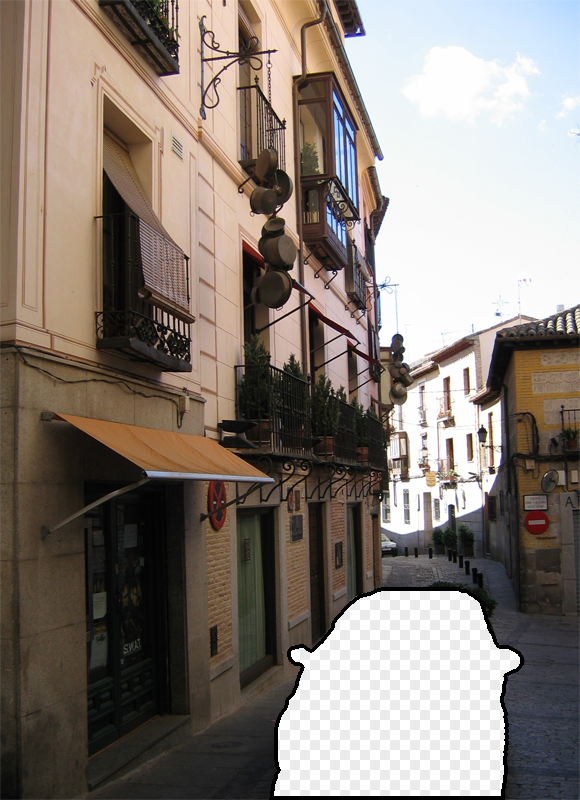 [Speaker Notes: Can justify broader use of image completion here]
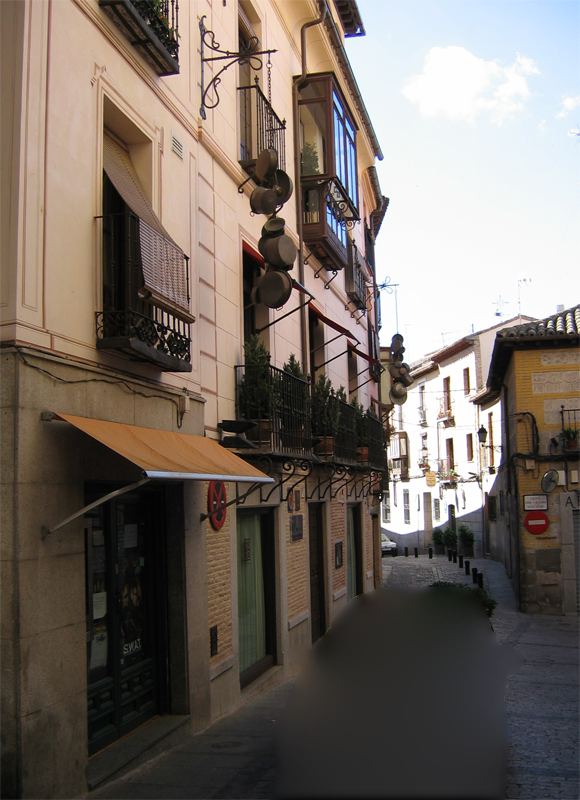 Diffusion Result
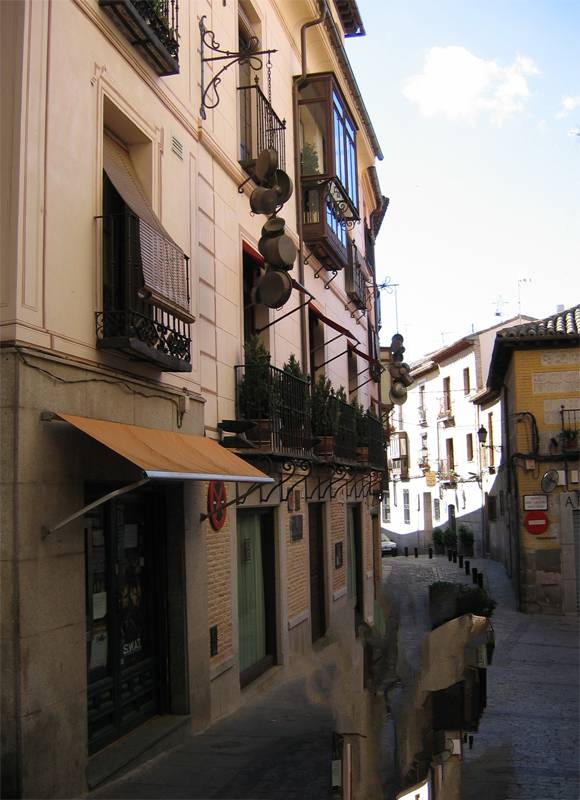 Efros and Leung result
[Speaker Notes: Efros and leung result]
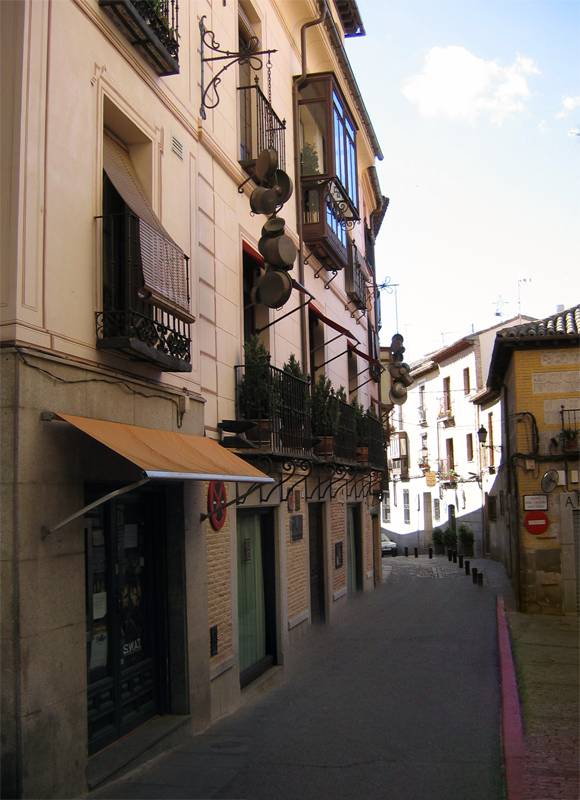 Scene Completion Result
To be continued